بيت العيله
قرية أبيس 8/4
Family.home009@gmail.com
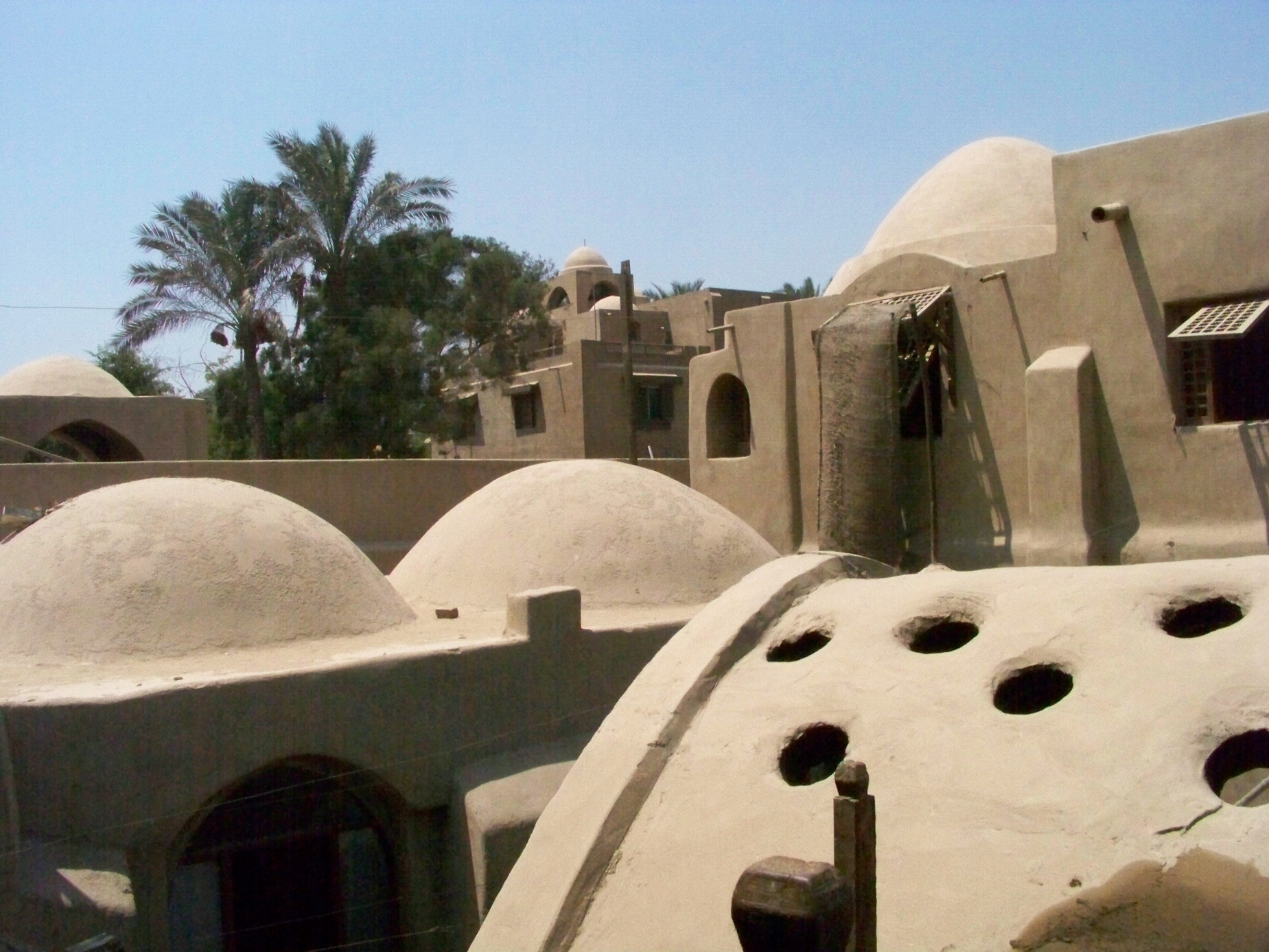 بيت العيله
Family.home009@gmail.com
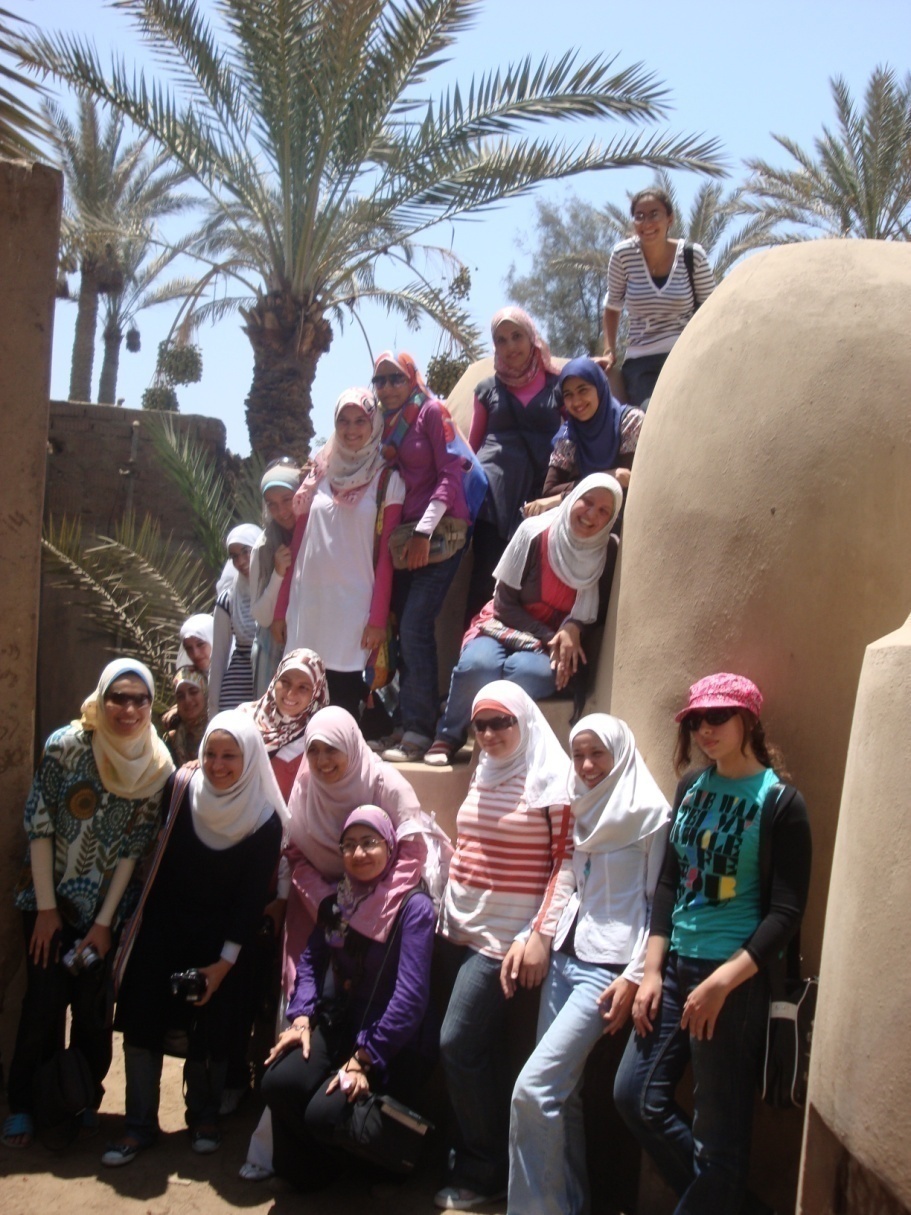 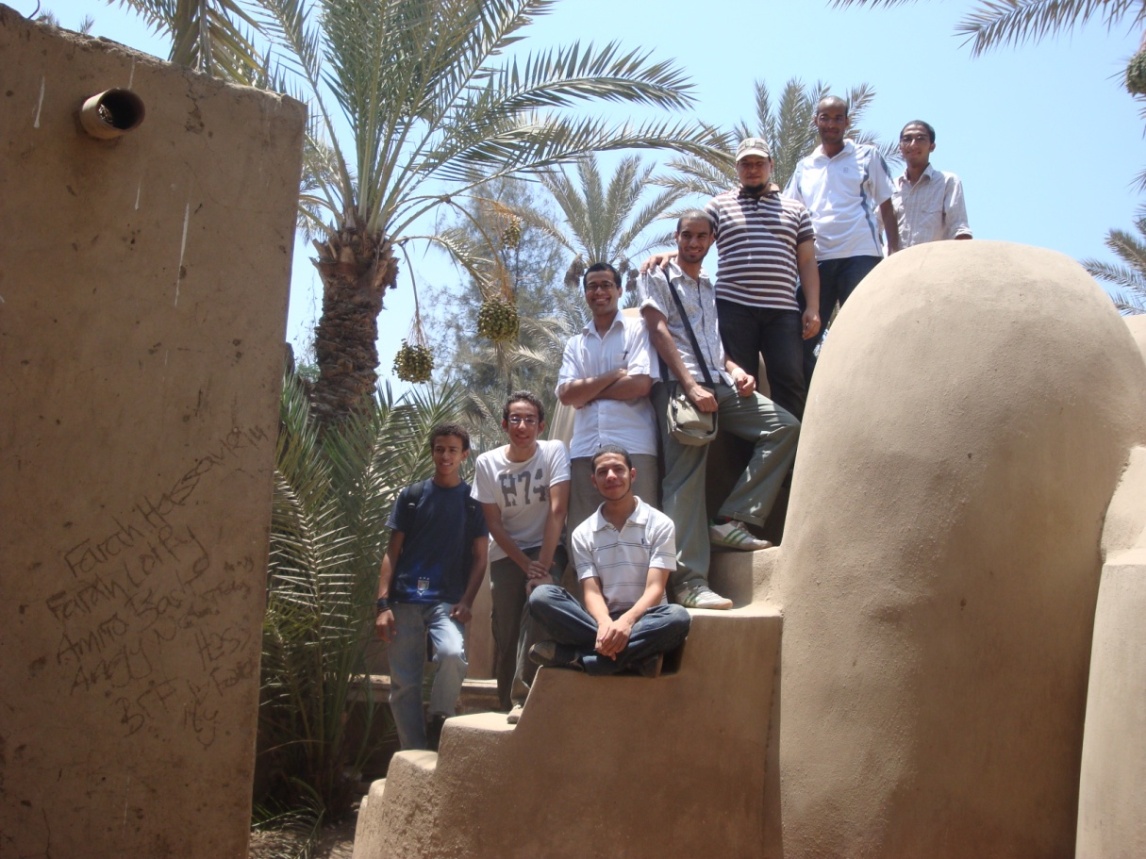 بيت العيله
Family.home009@gmail.com
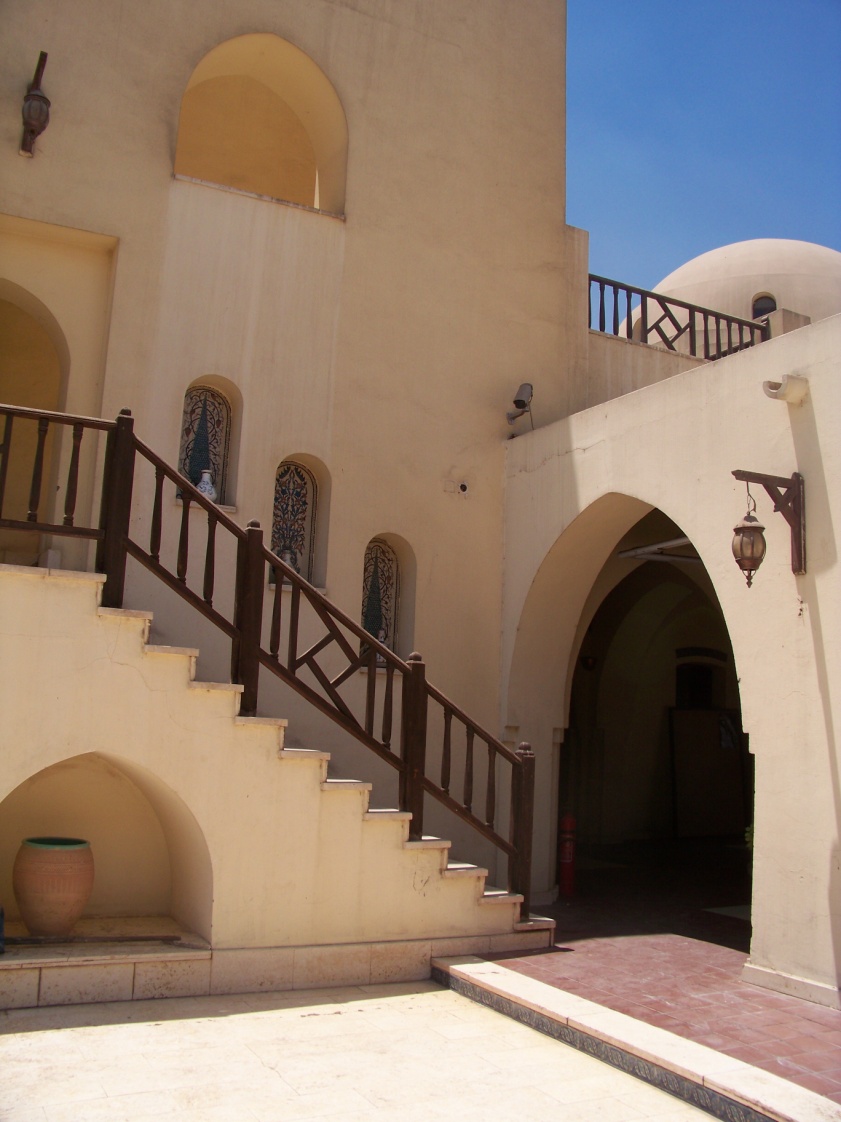 بيت العيله
Family.home009@gmail.com
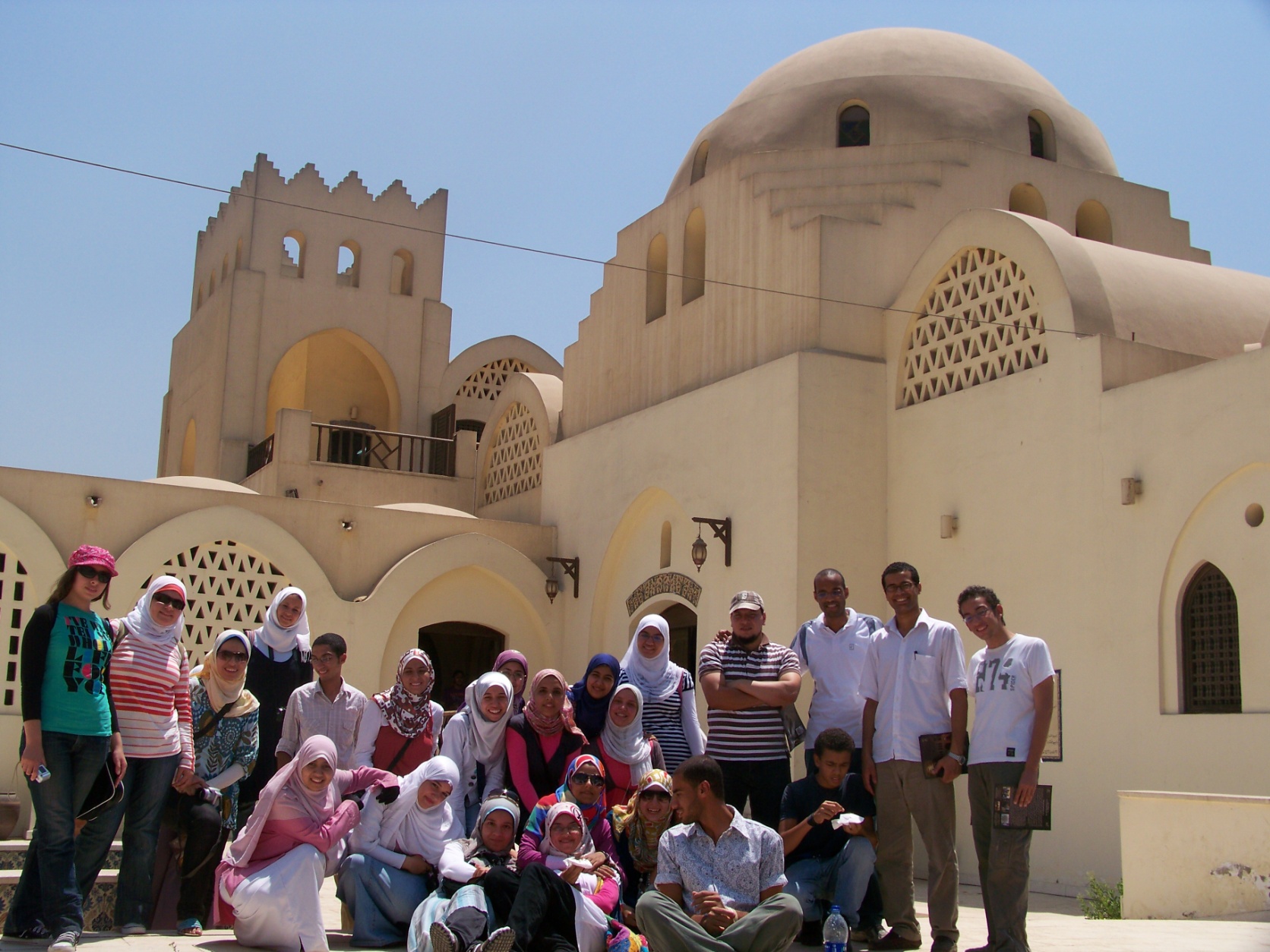 بيت العيله
Family.home009@gmail.com
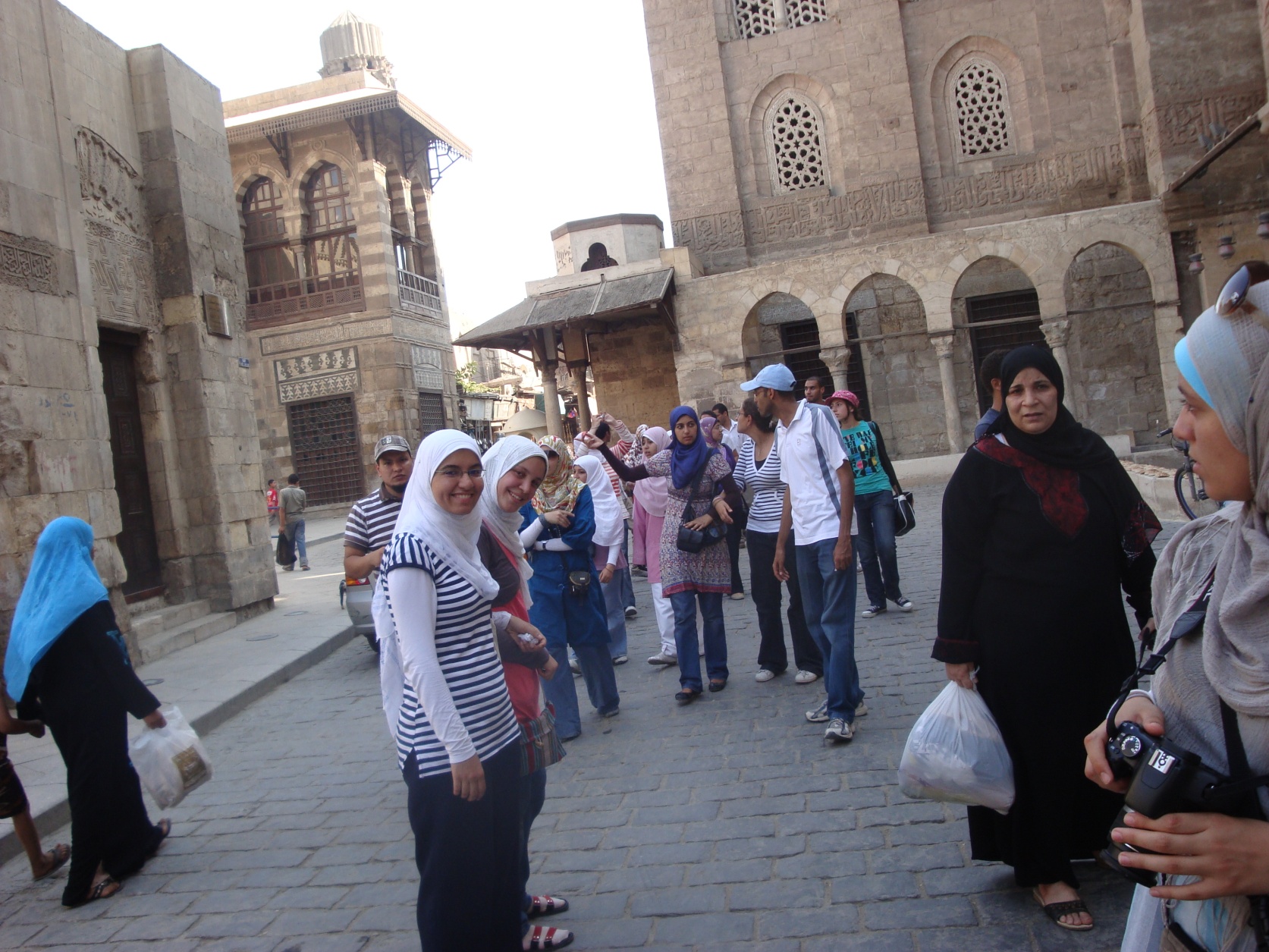 Google Earth
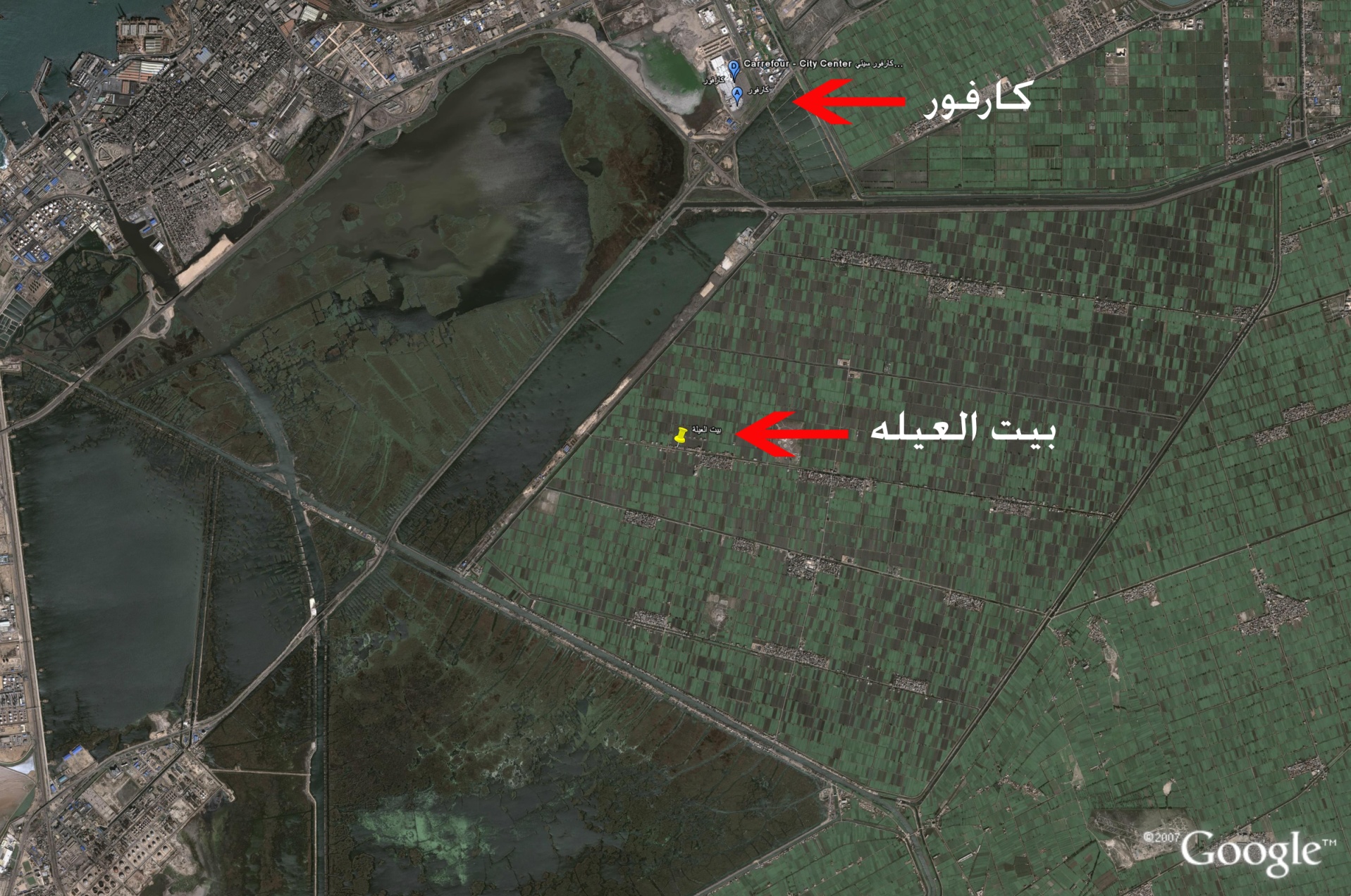 Google Earth
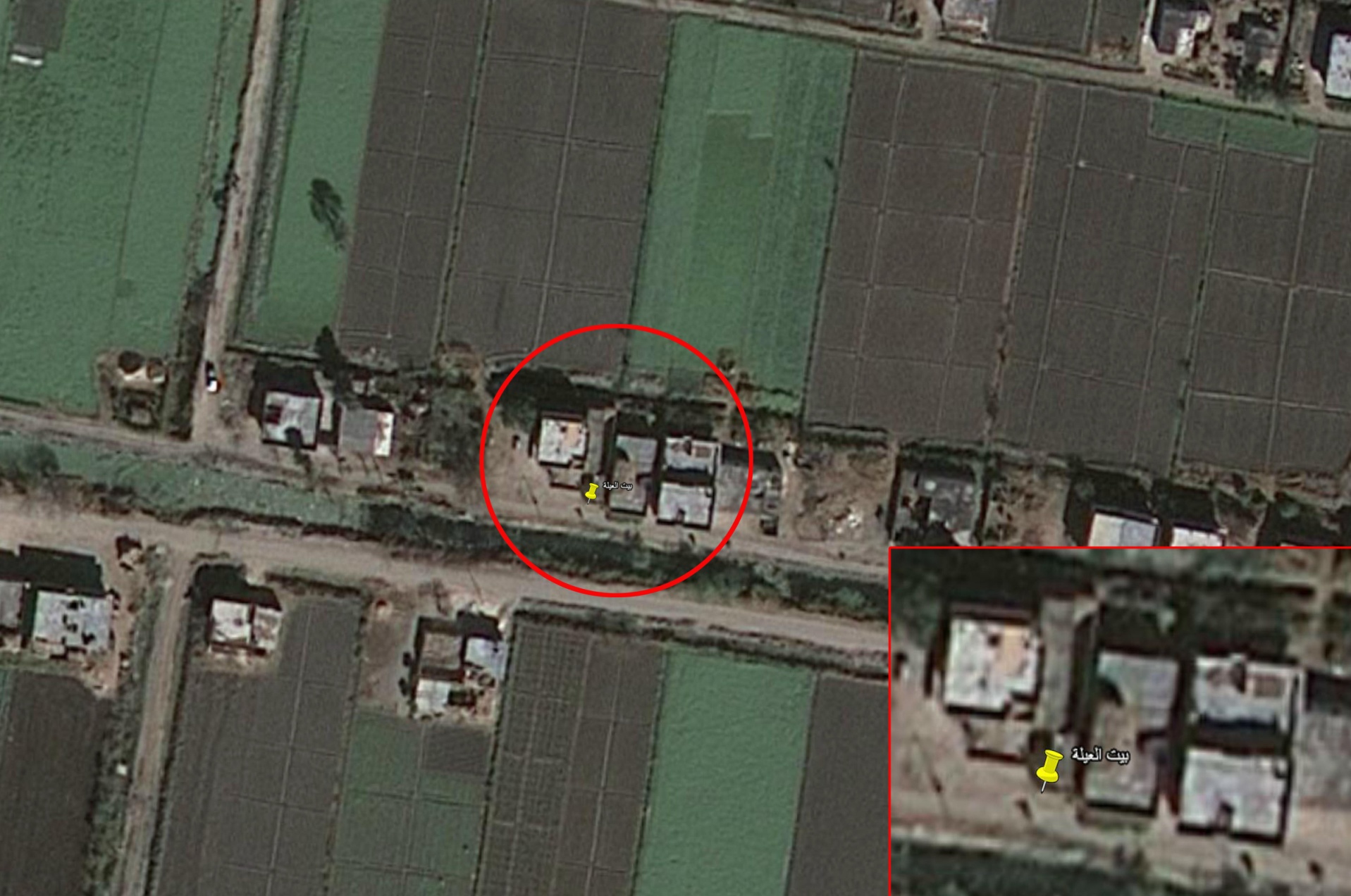 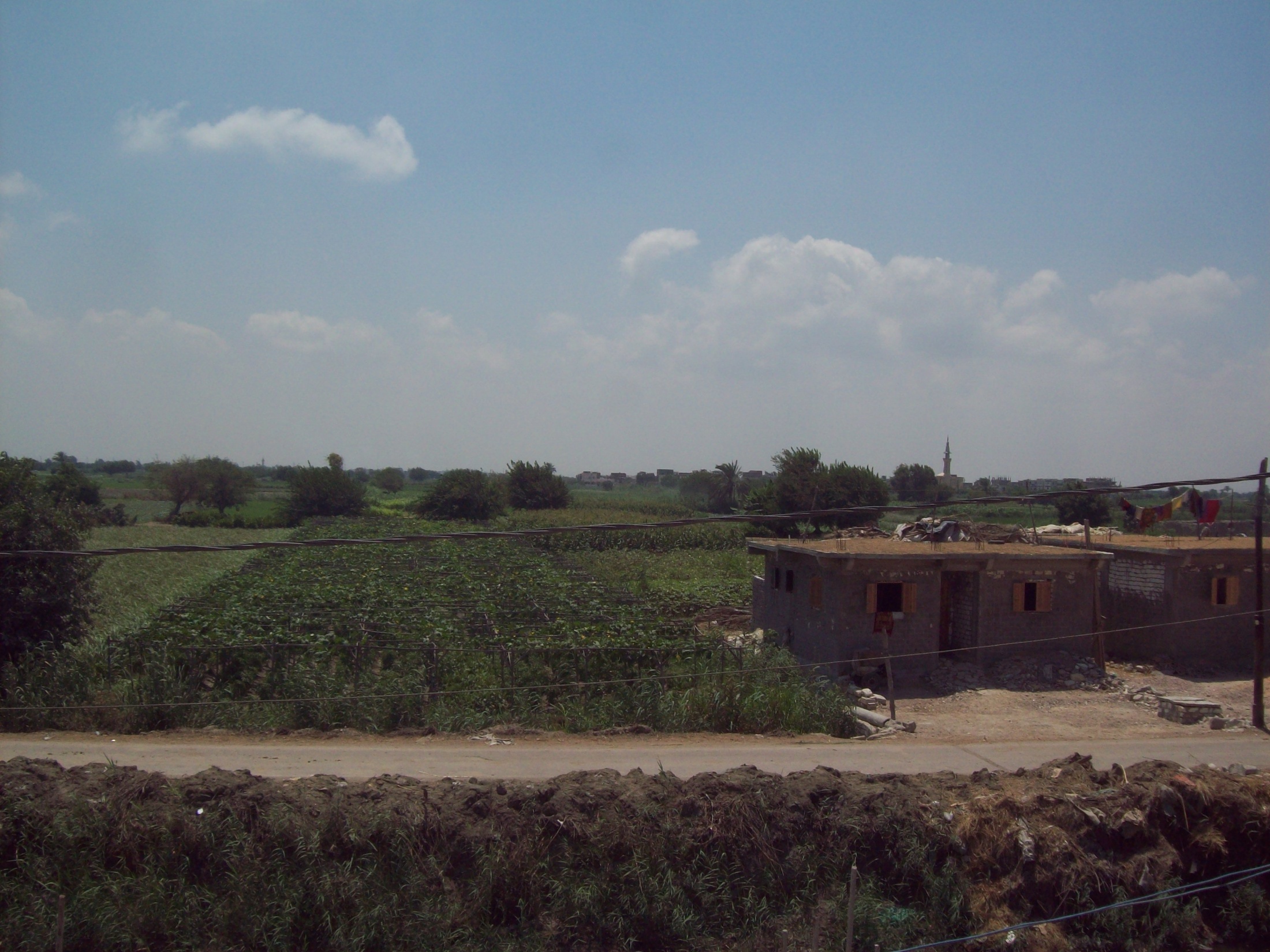 قرية أبيس 8/4
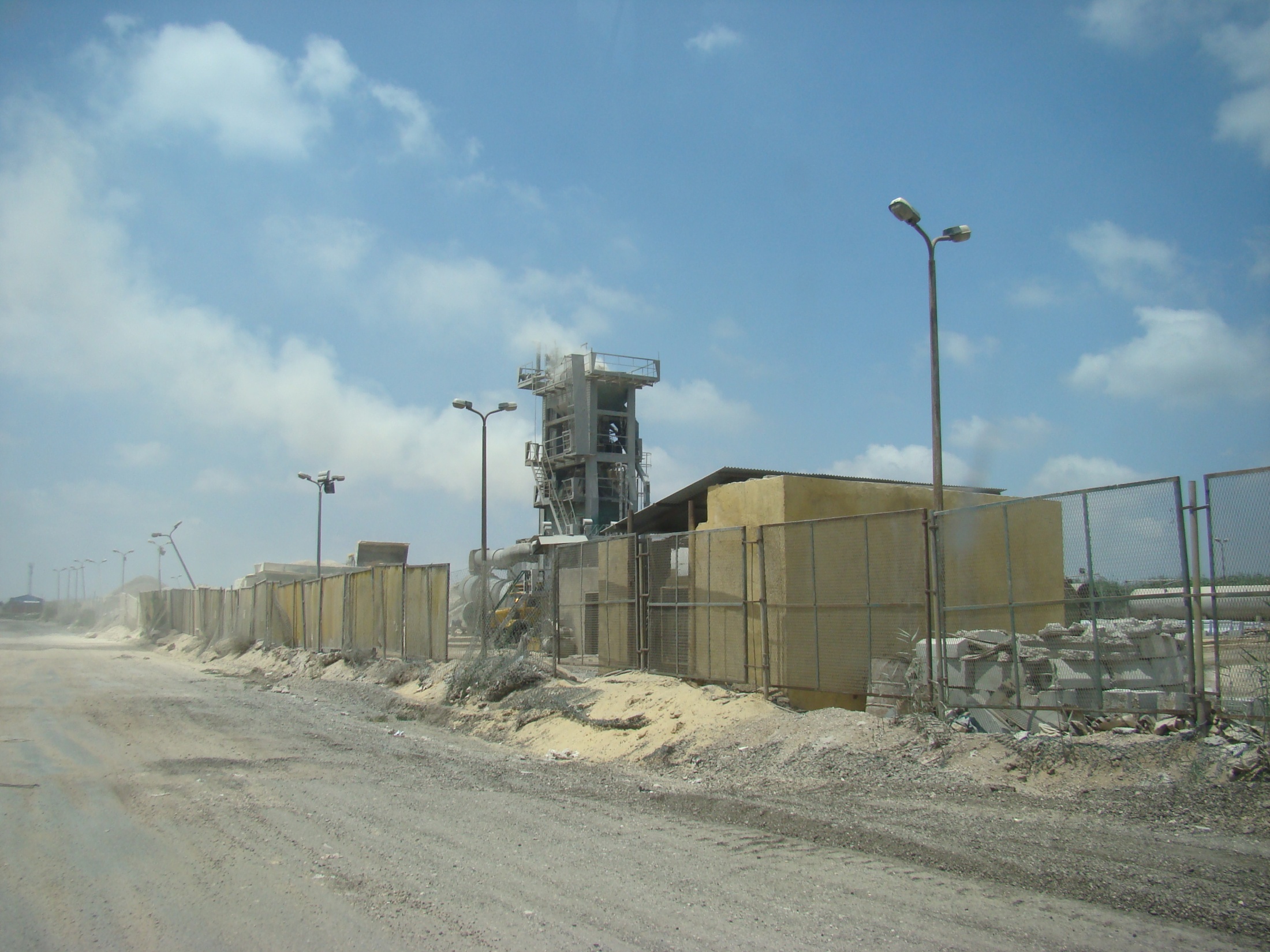 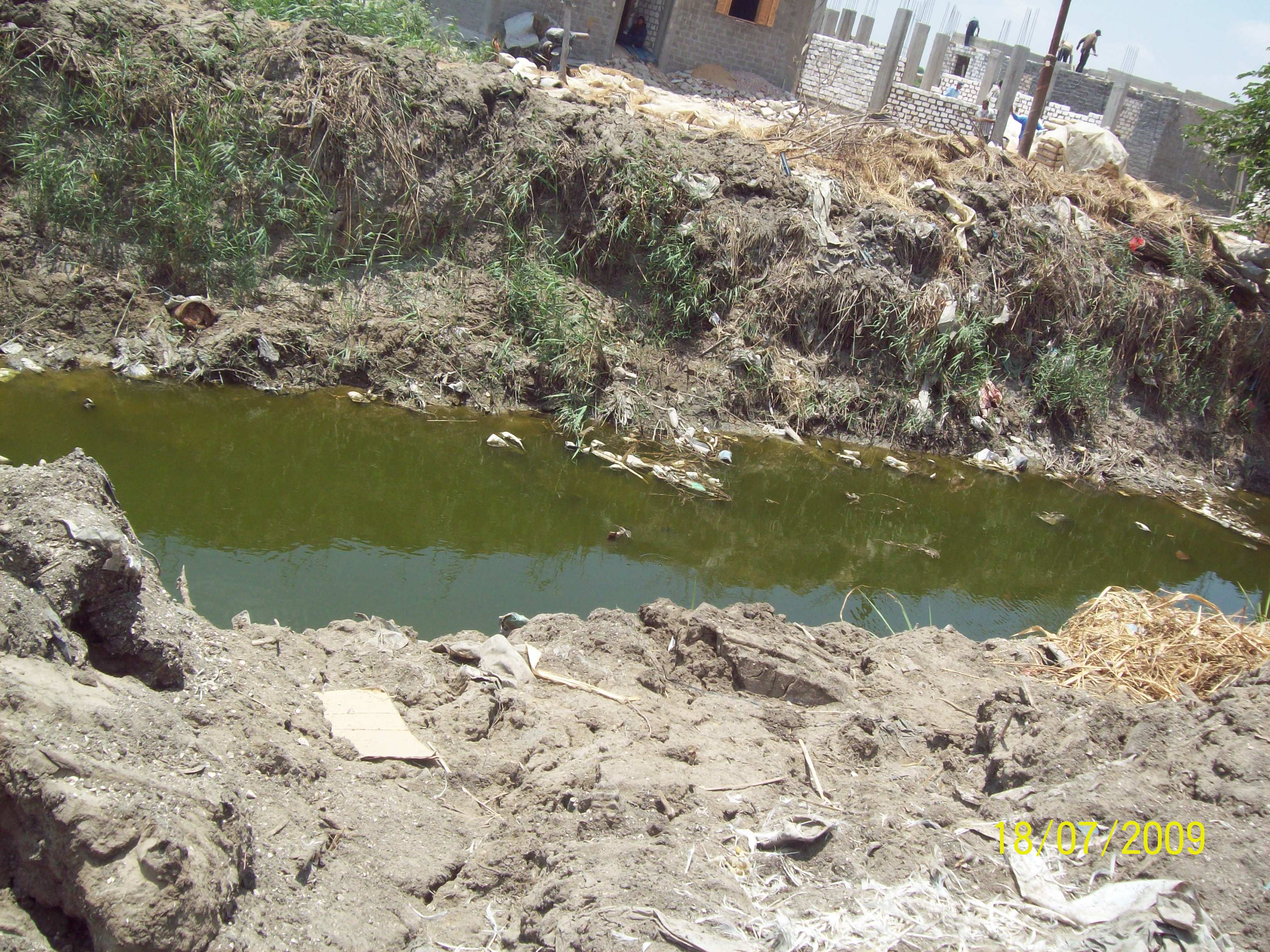 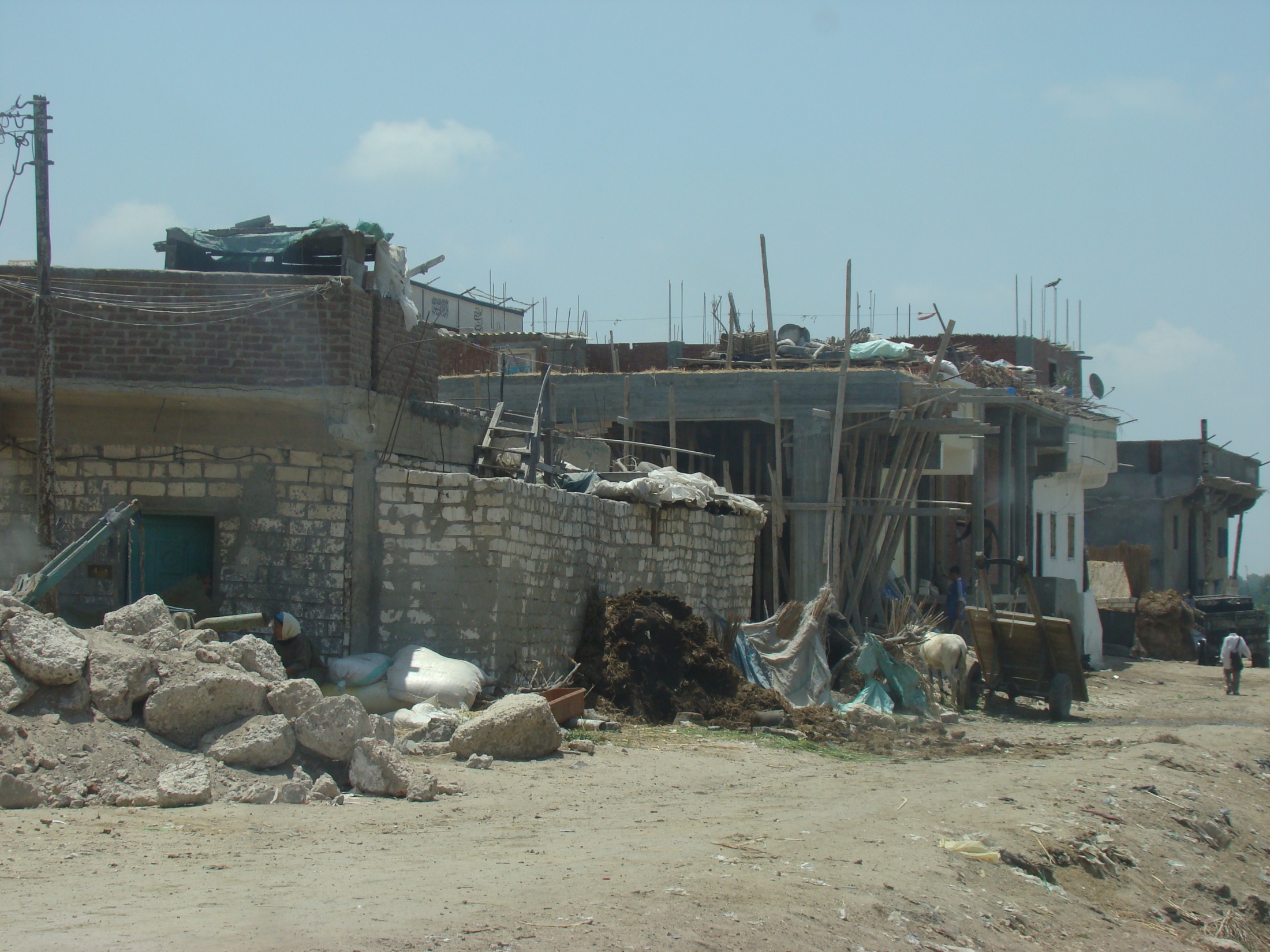 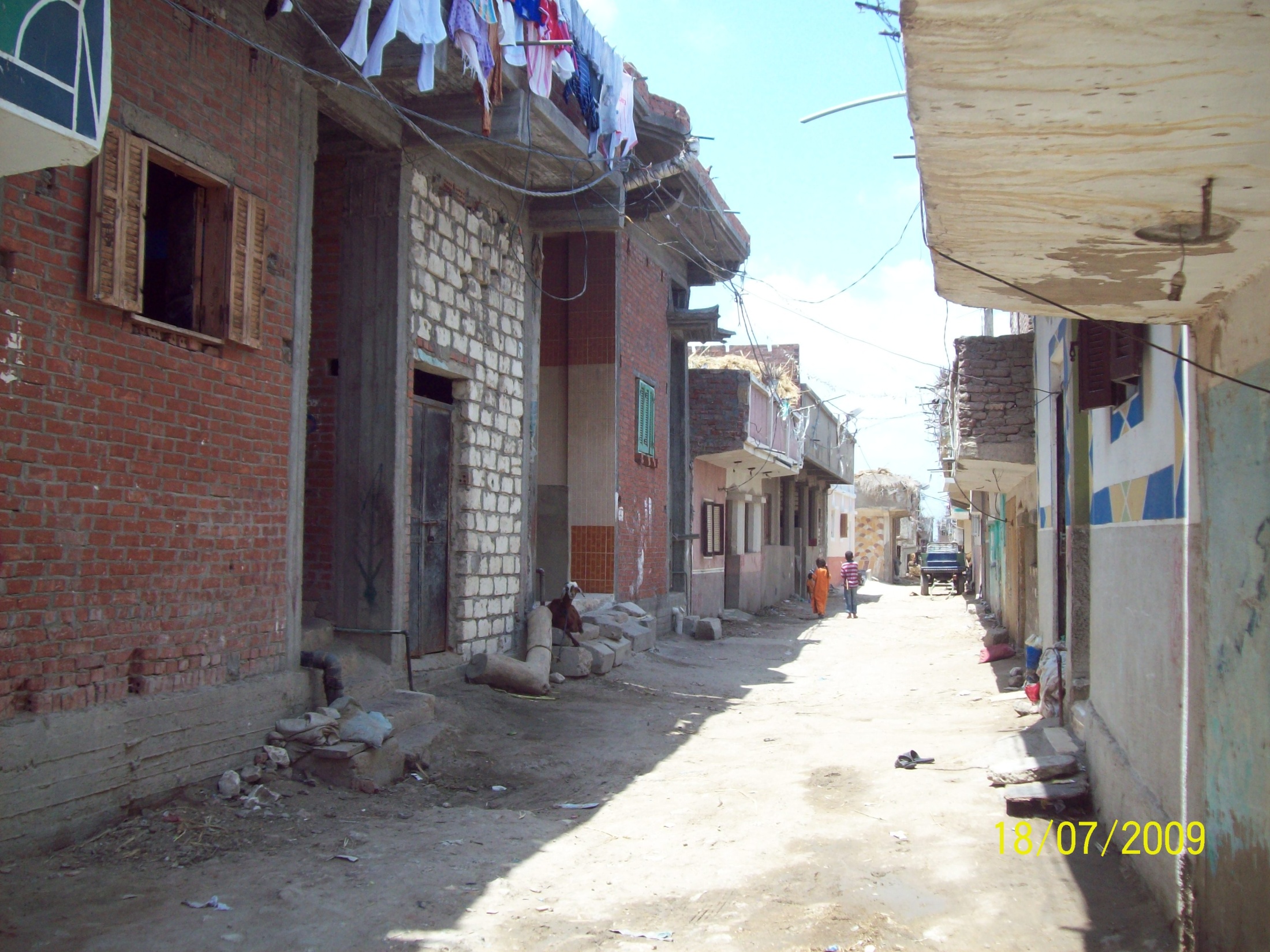 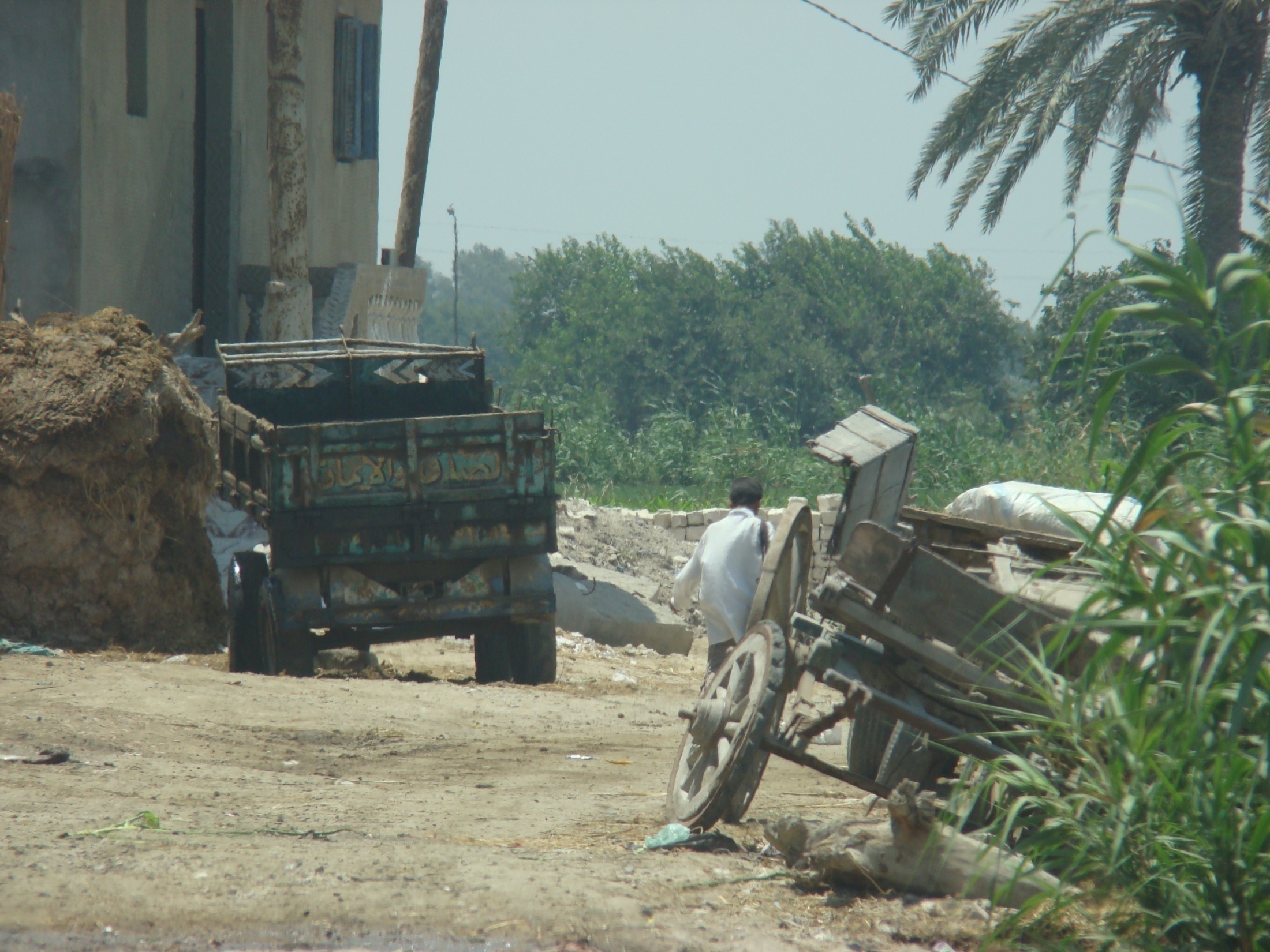 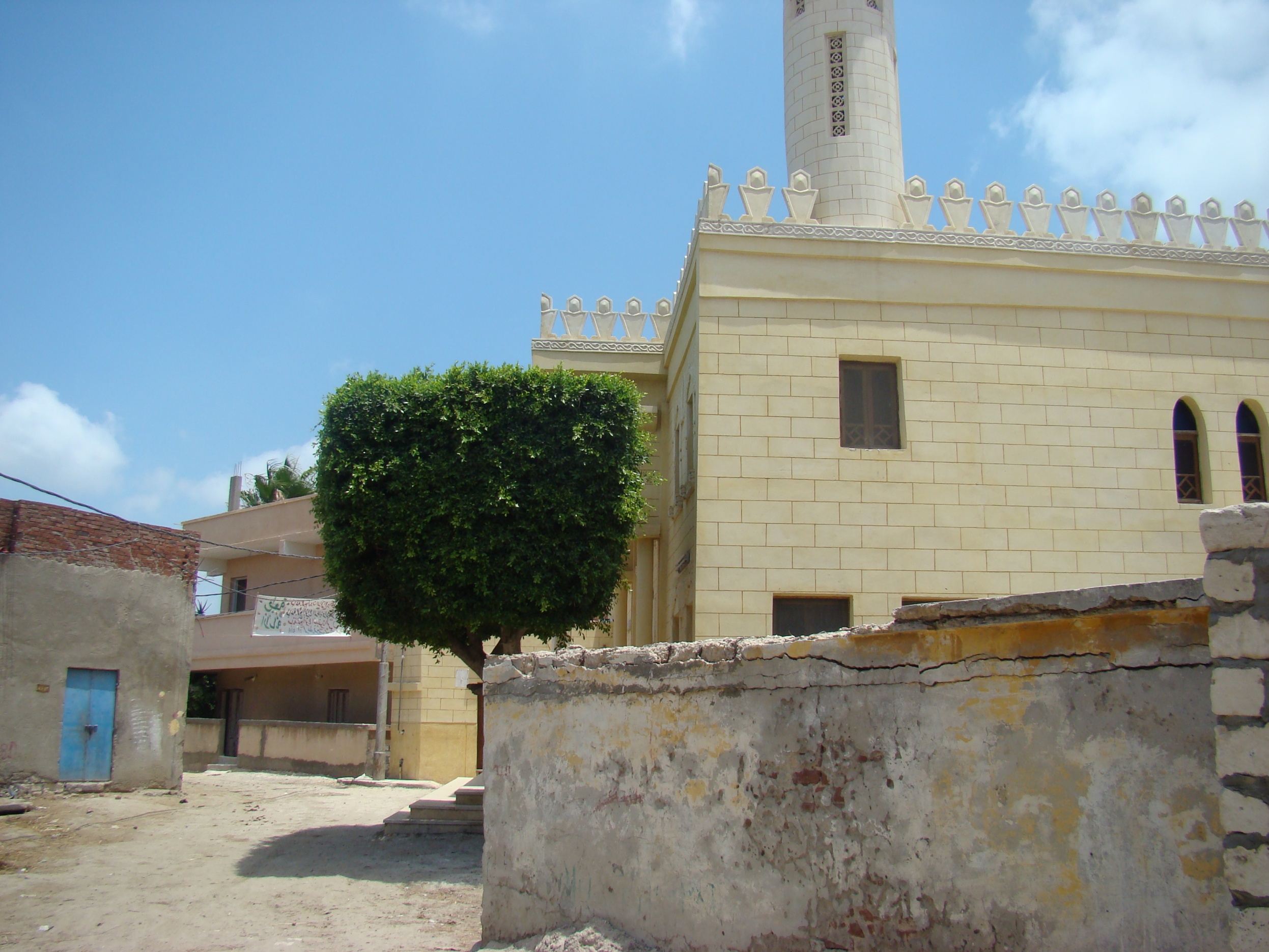 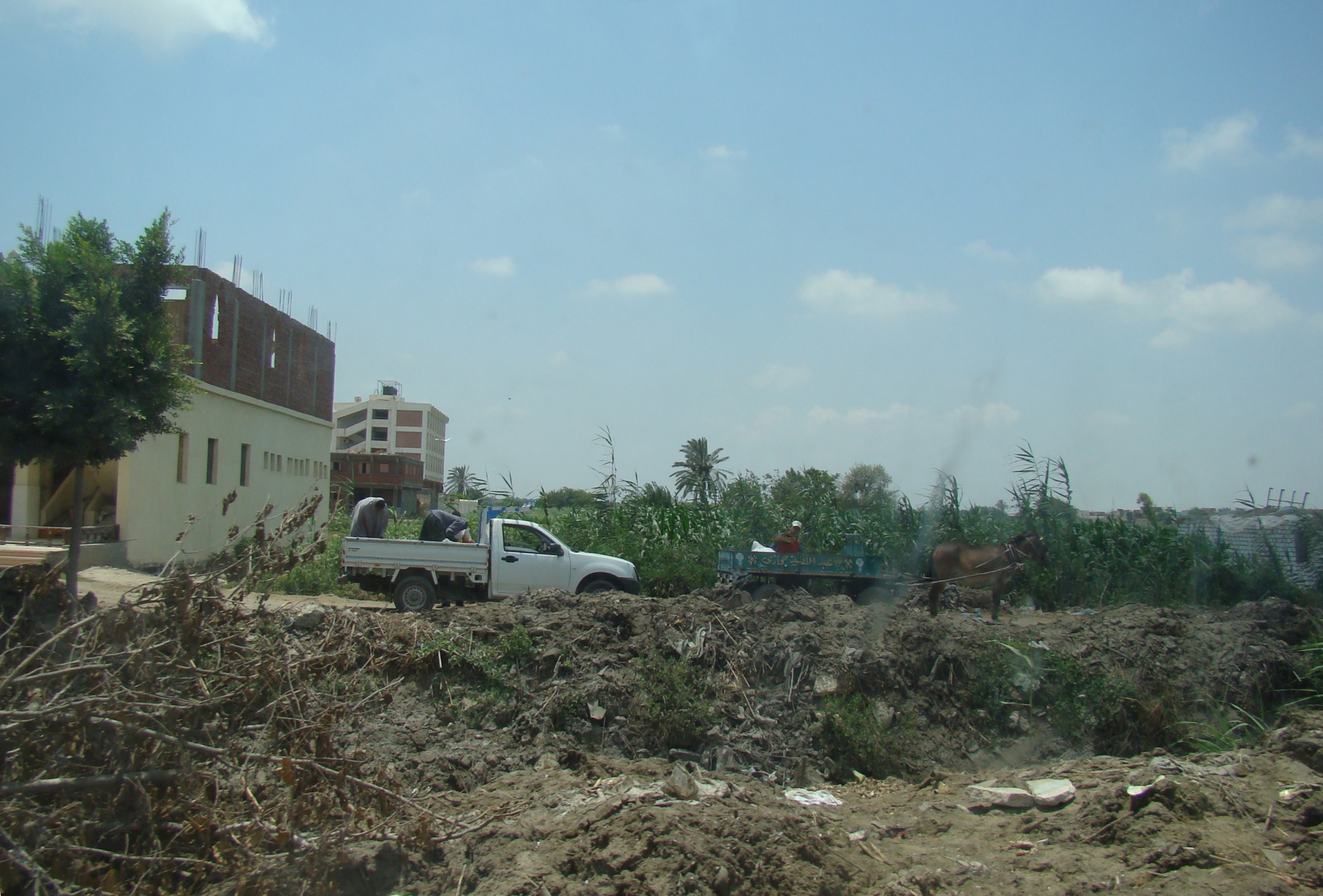 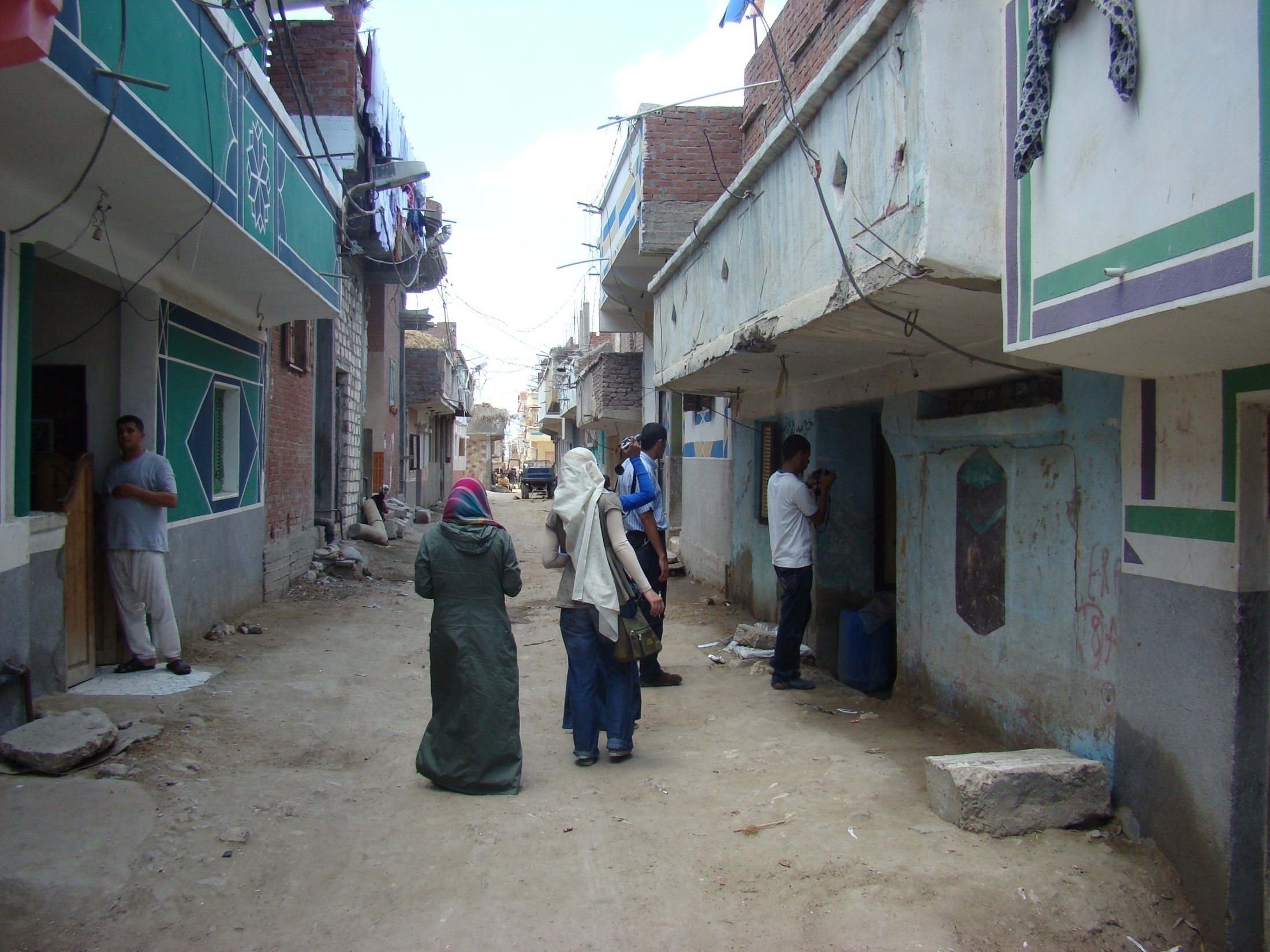 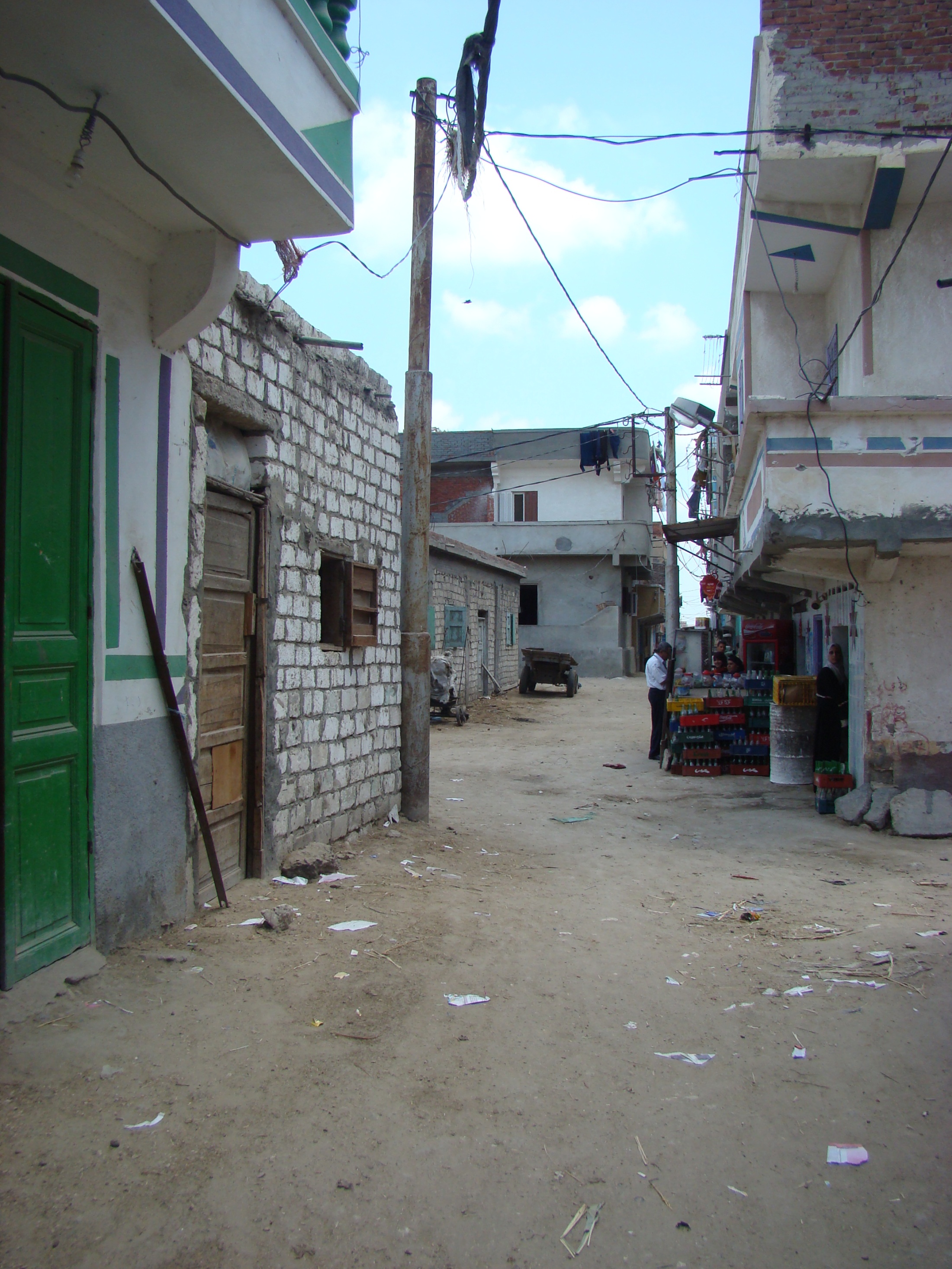 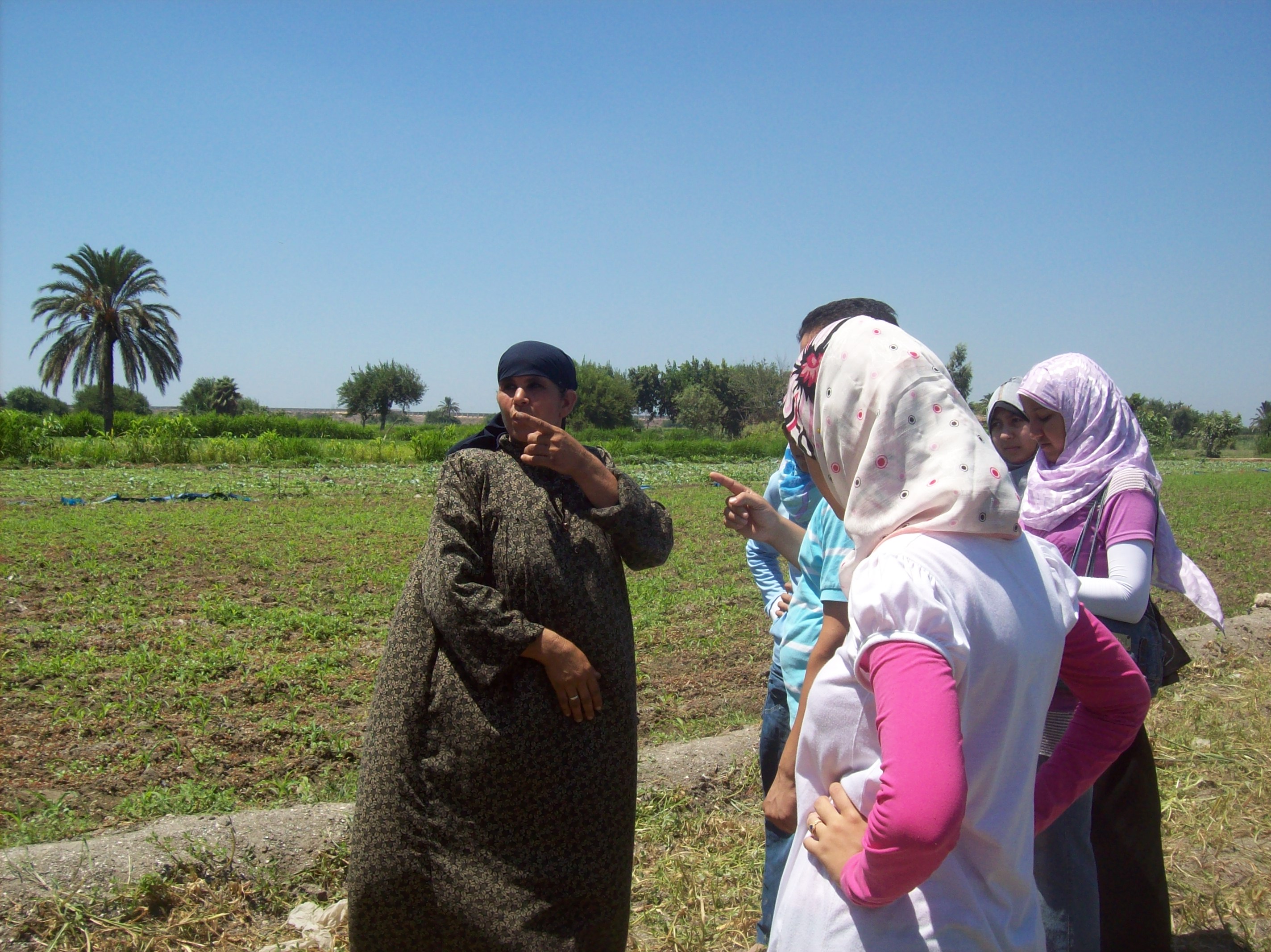 بيت العيله
Family.home009@gmail.com
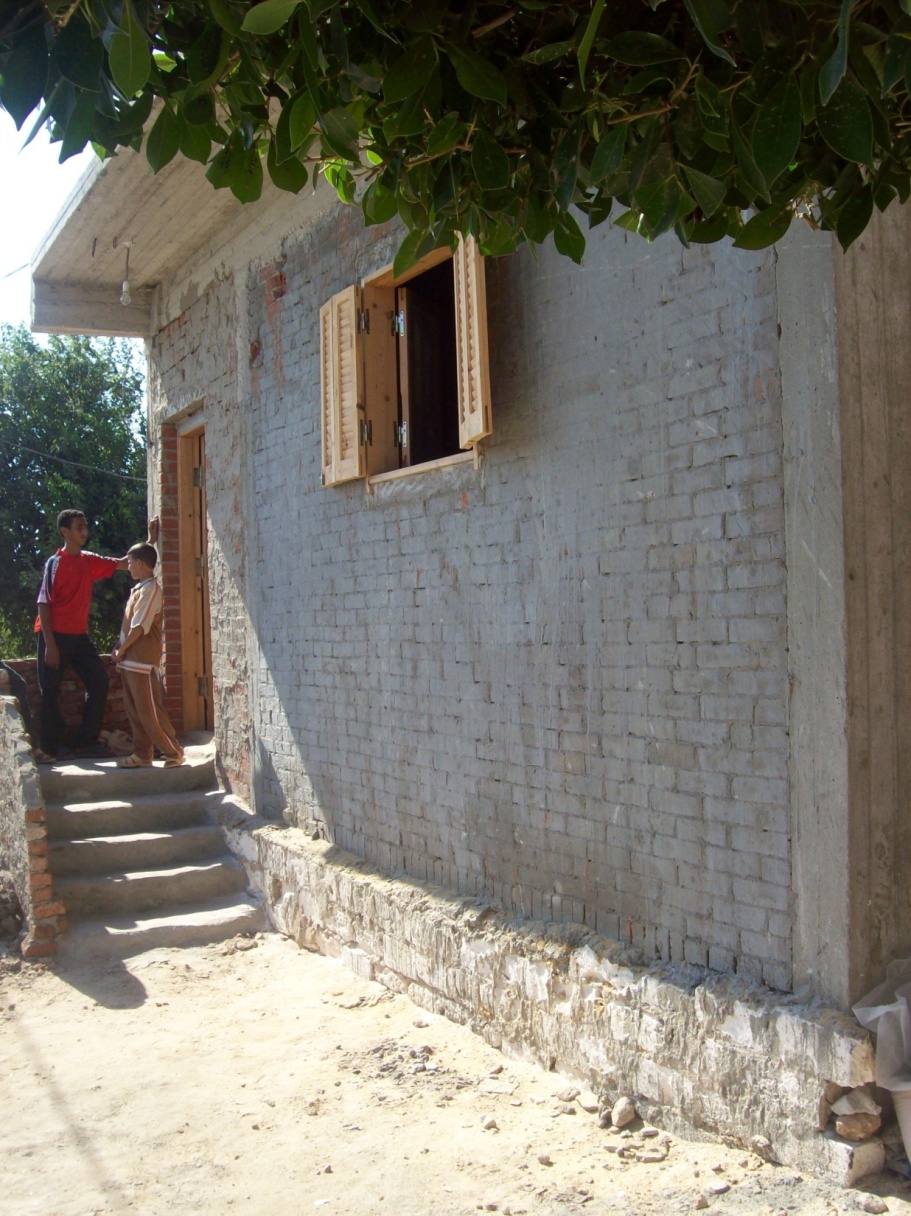 بعد عمل الزيارات الميدانيه المتتابعة لقريتى ابيس 2 و ابيس 4/8 تم اختيار احد البيوت على اساس اكثرهم احتياجا لعمليه التطوير
بيت العيله
Family.home009@gmail.com
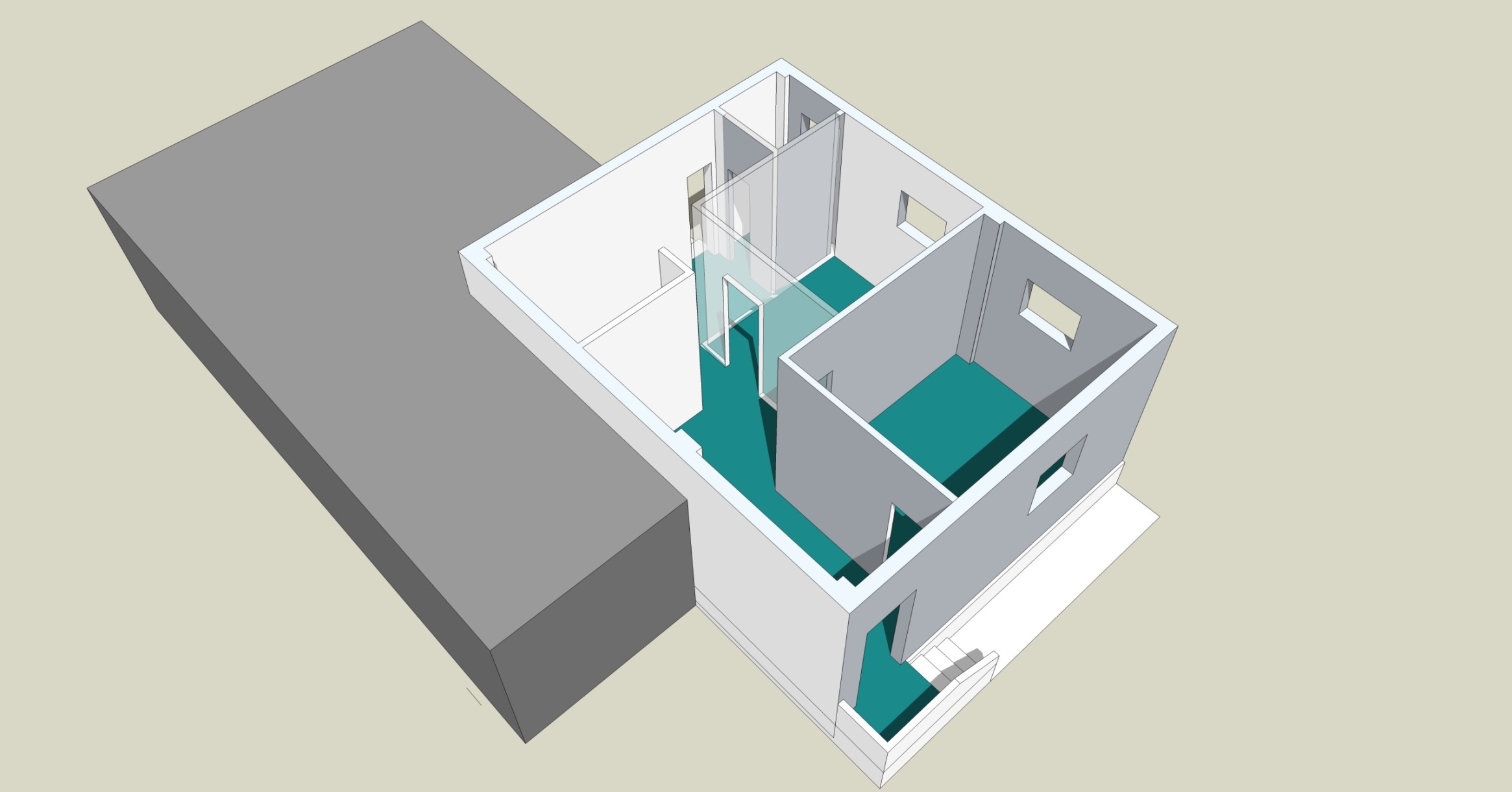 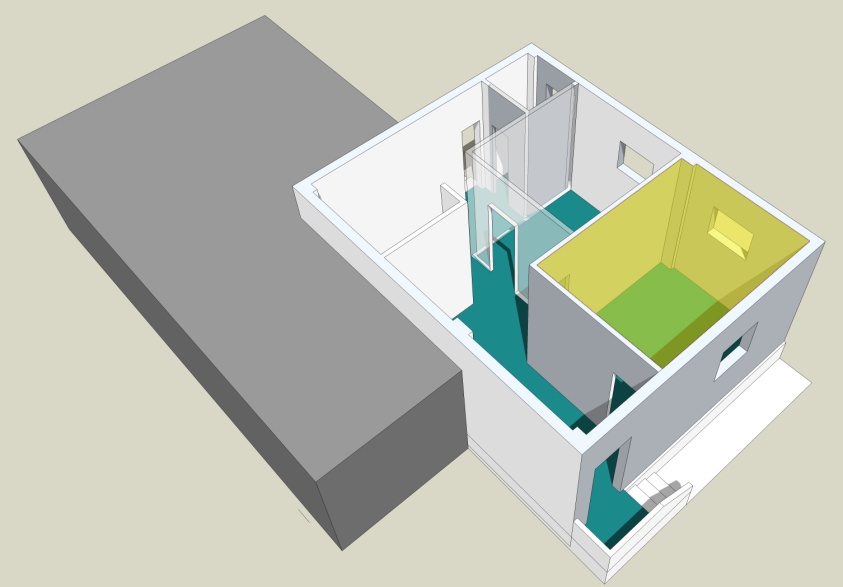 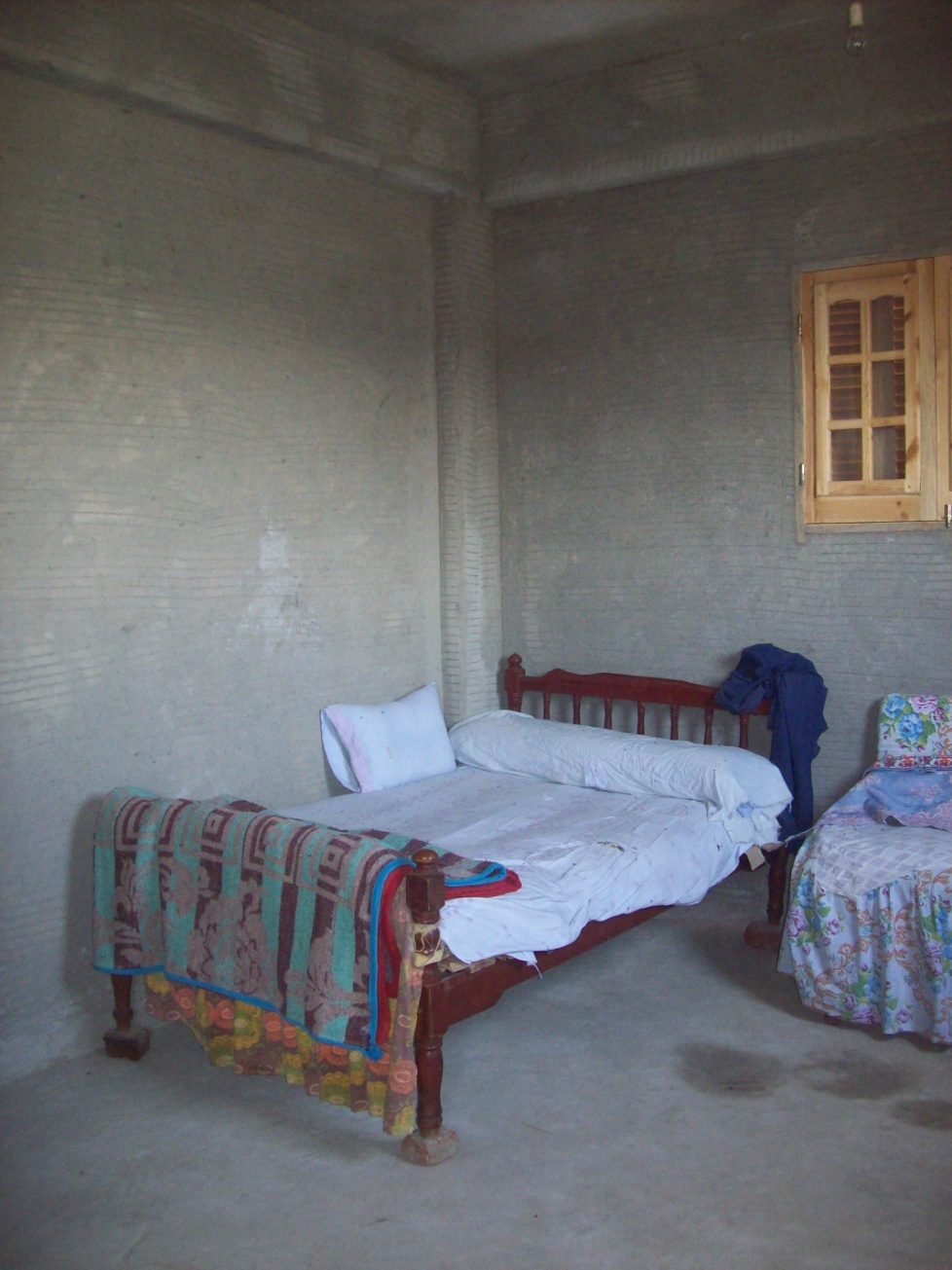 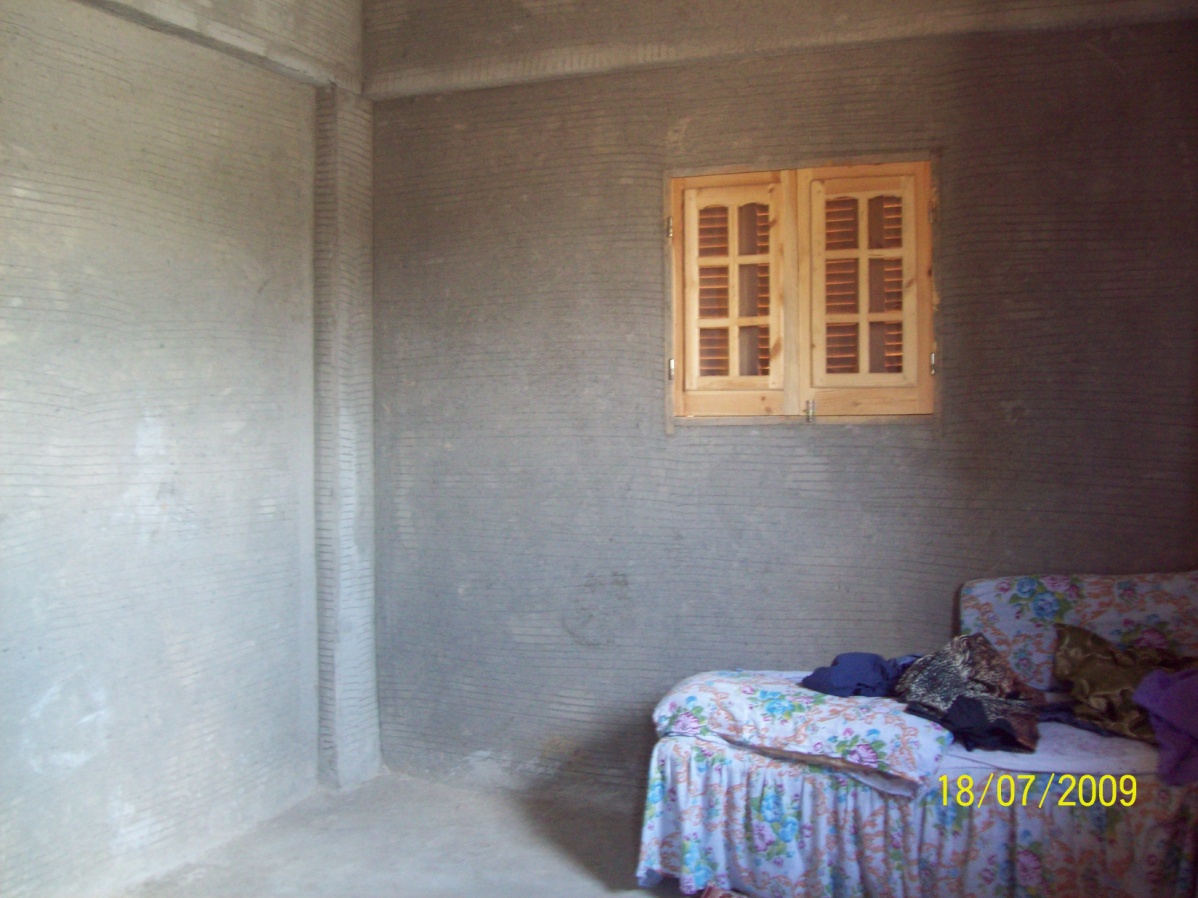 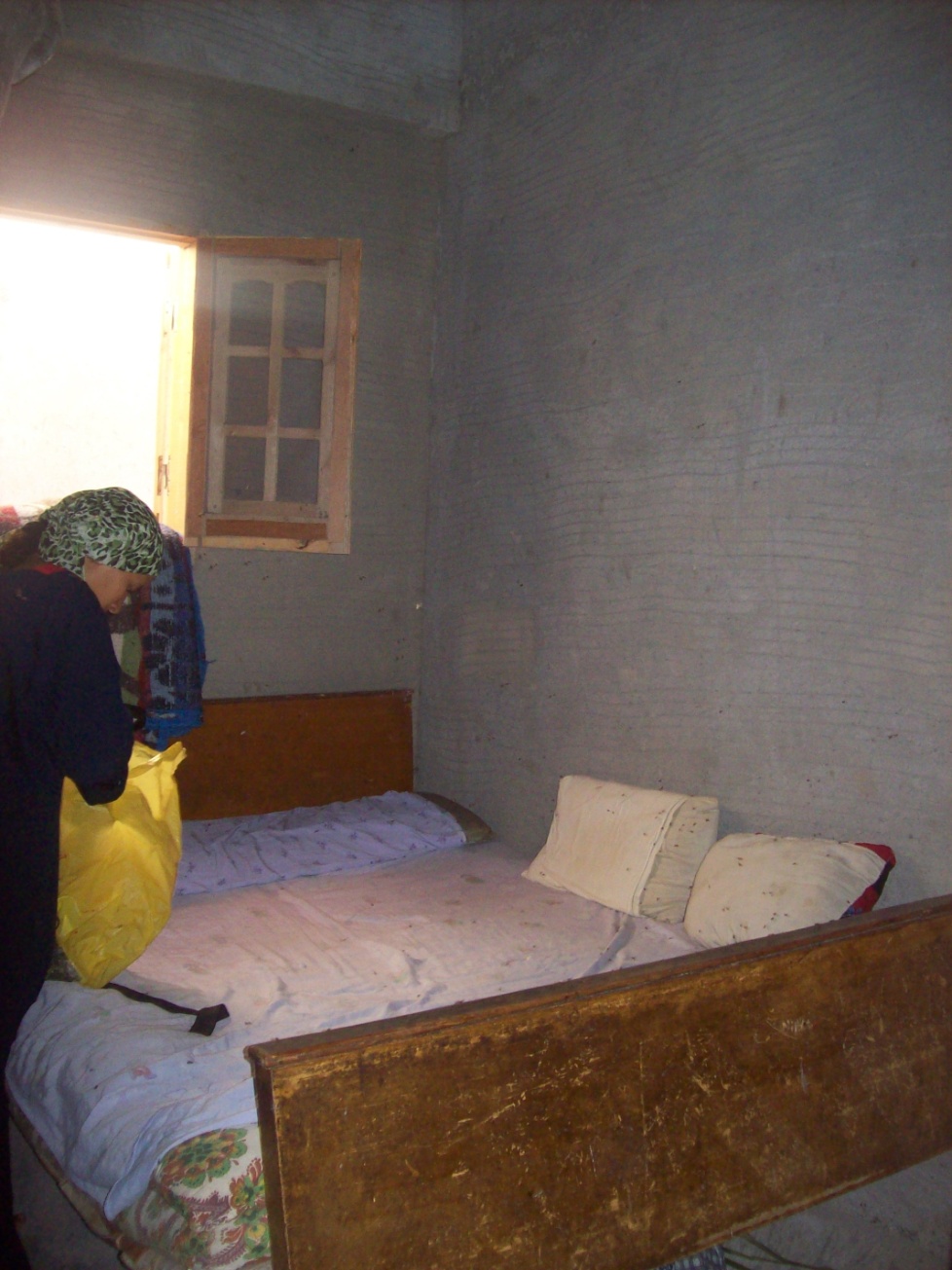 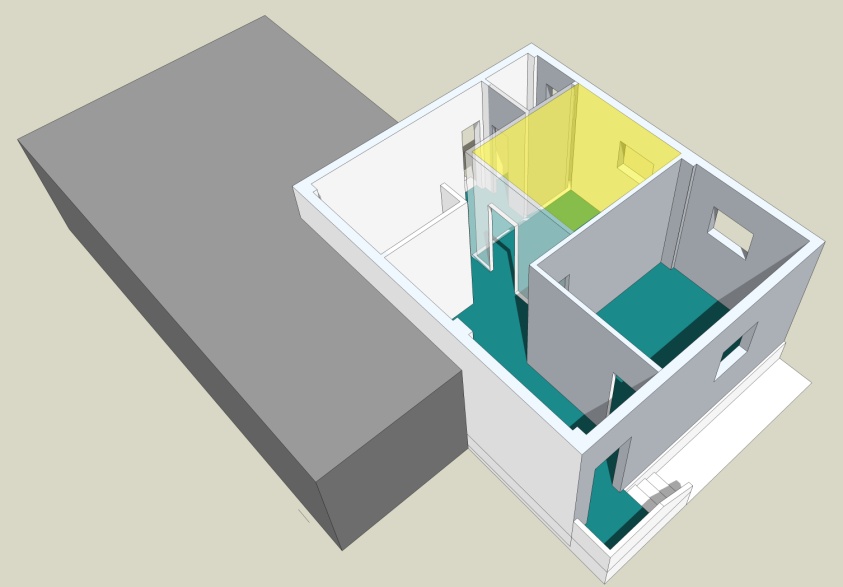 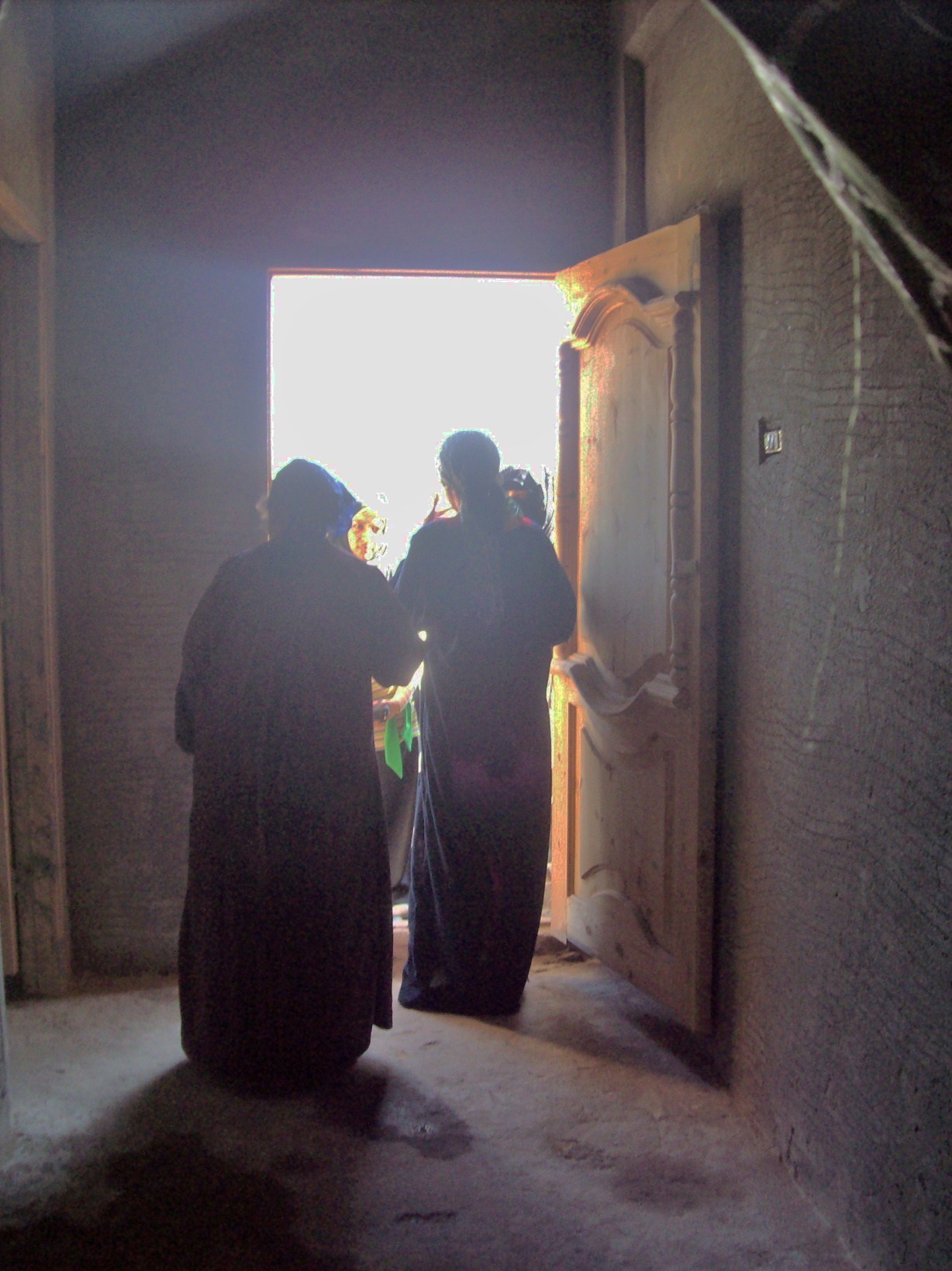 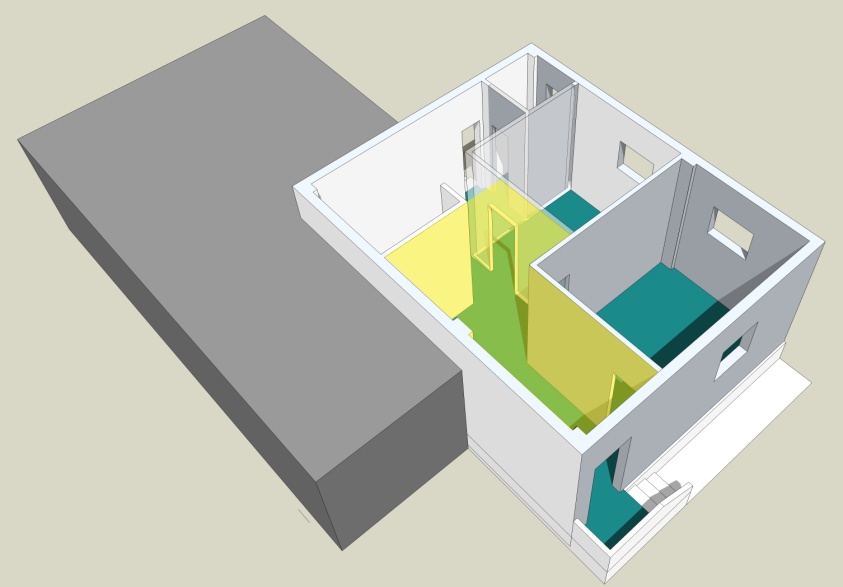 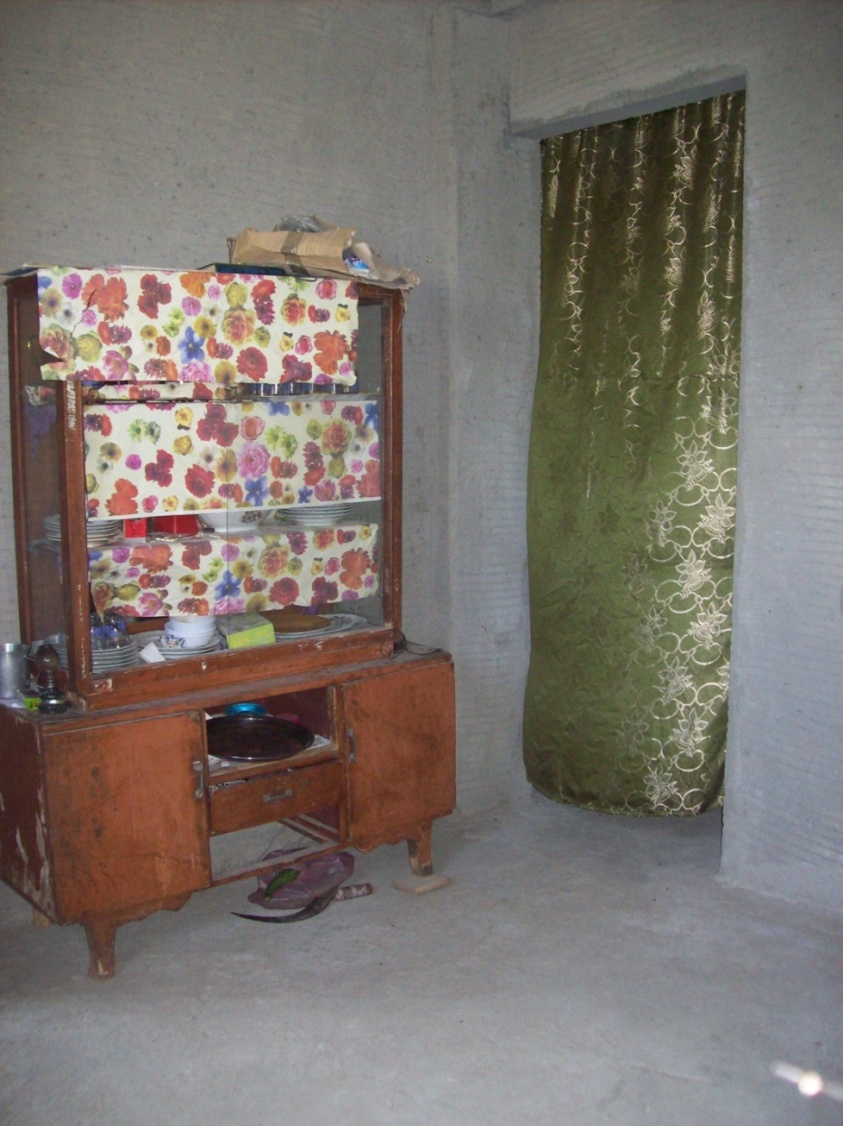 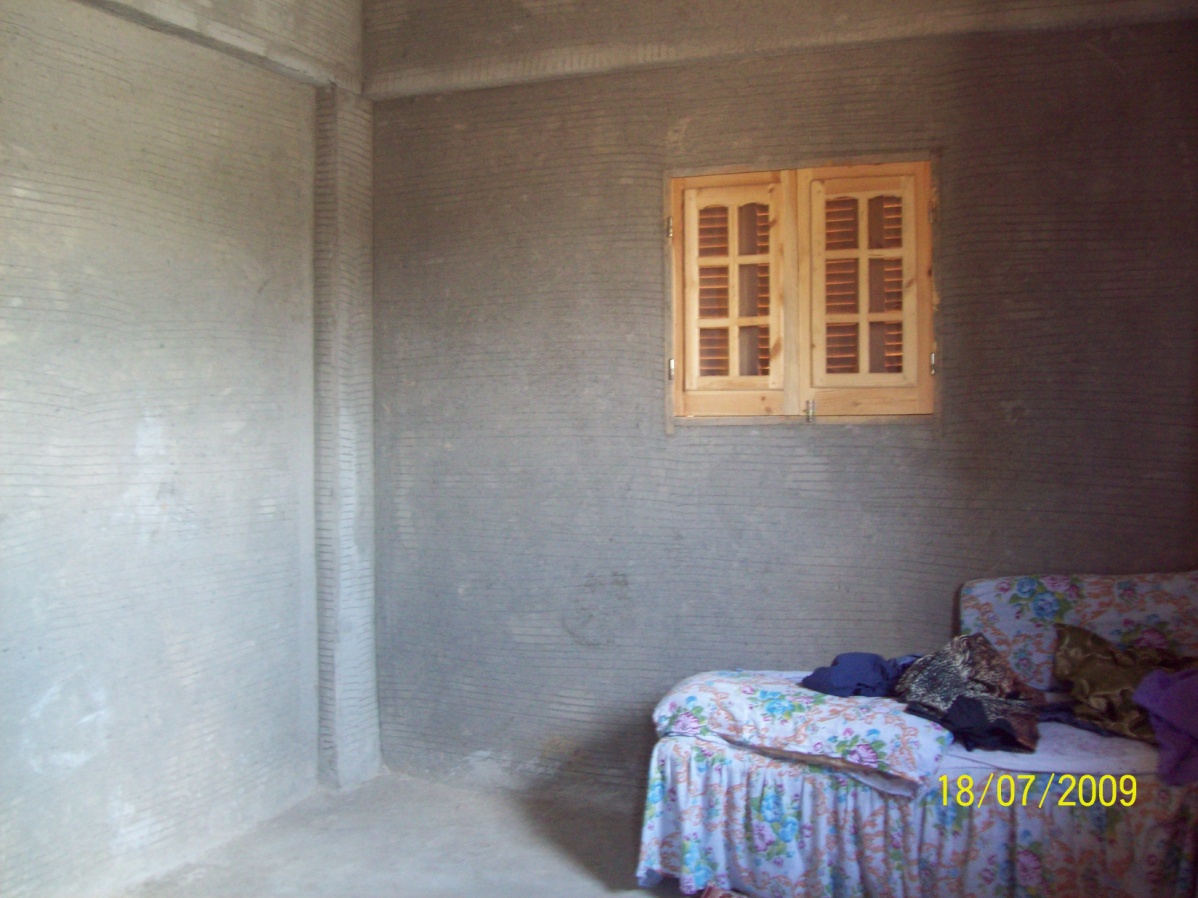 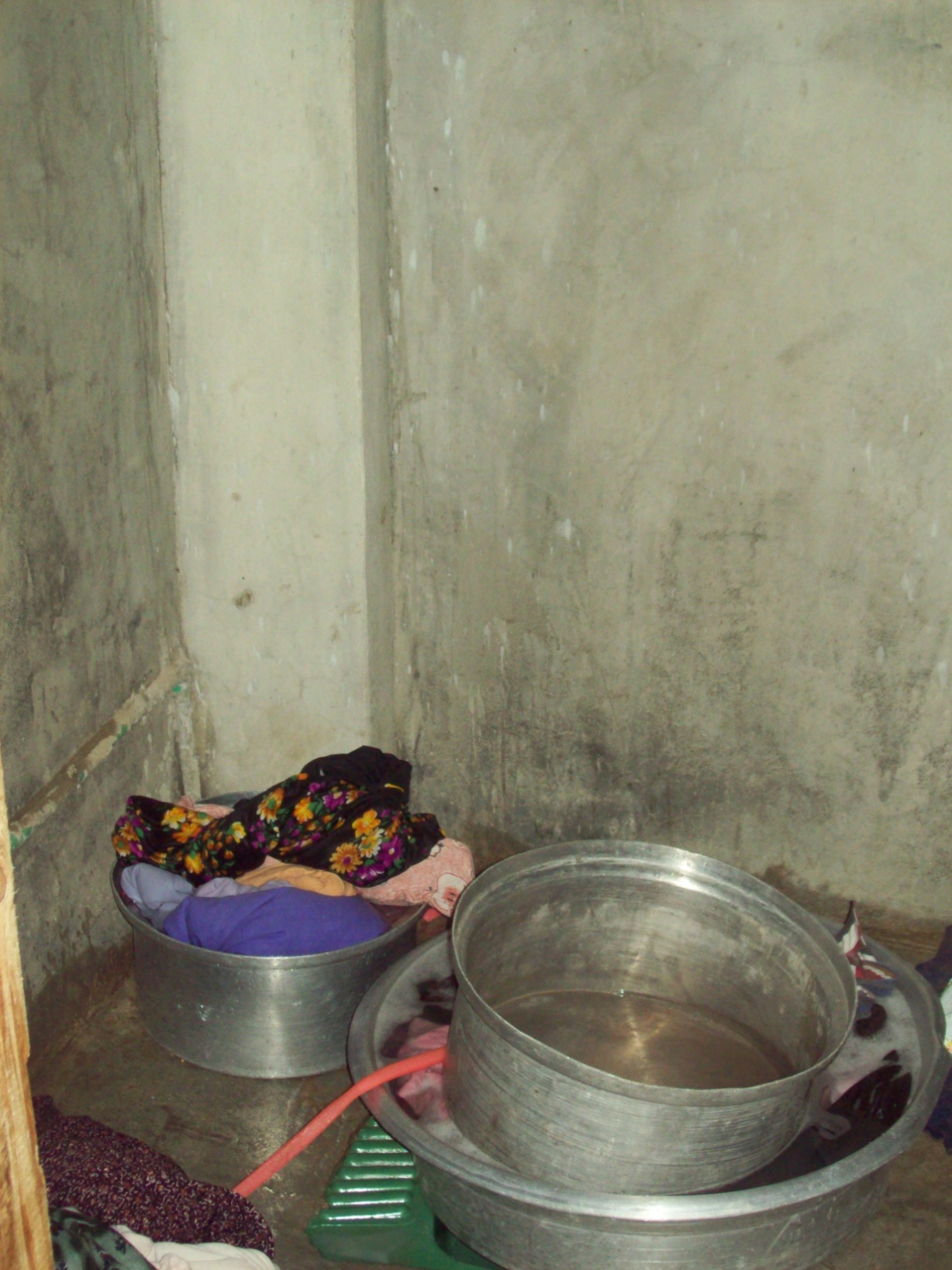 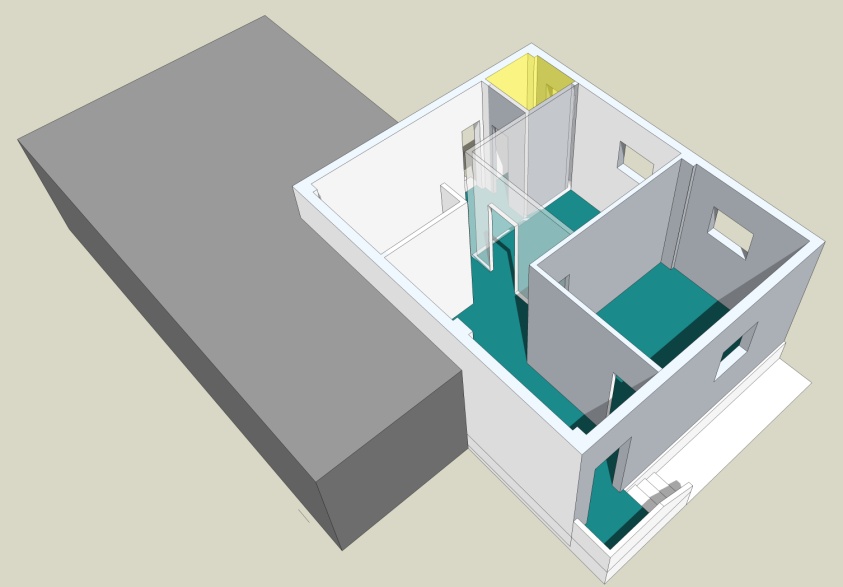 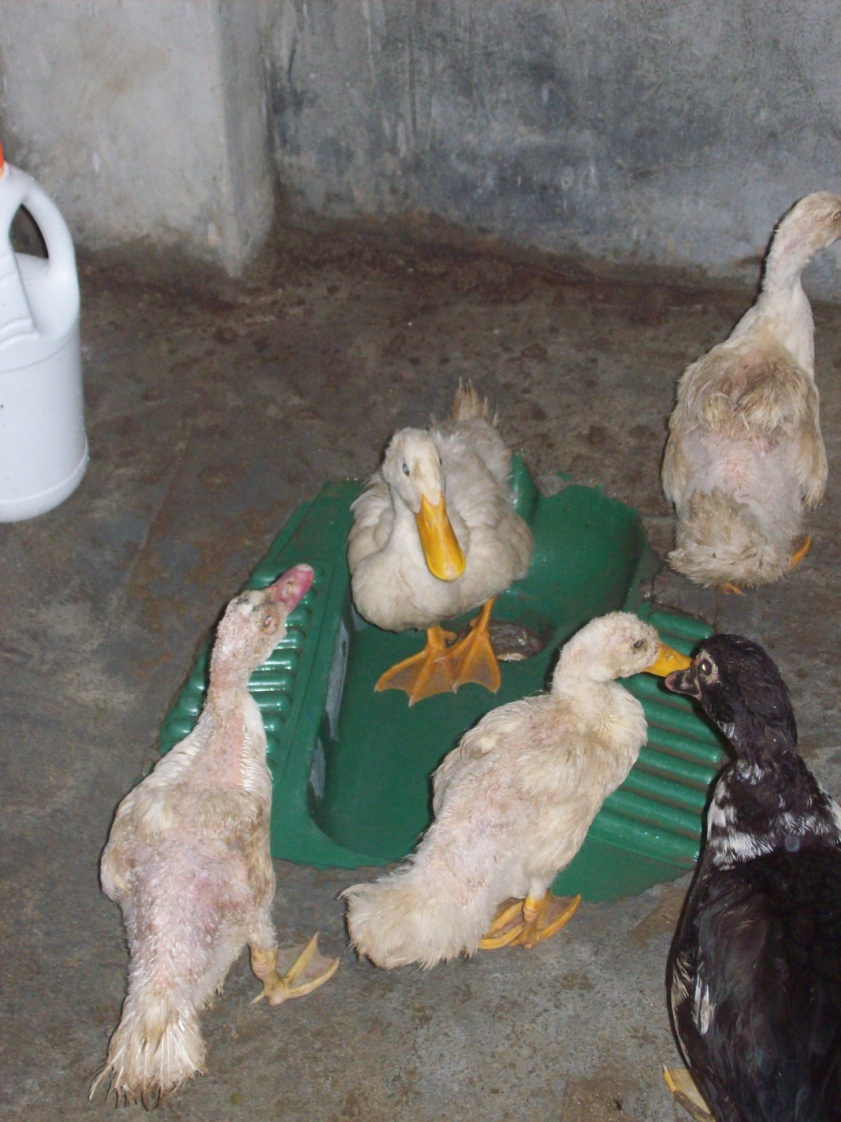 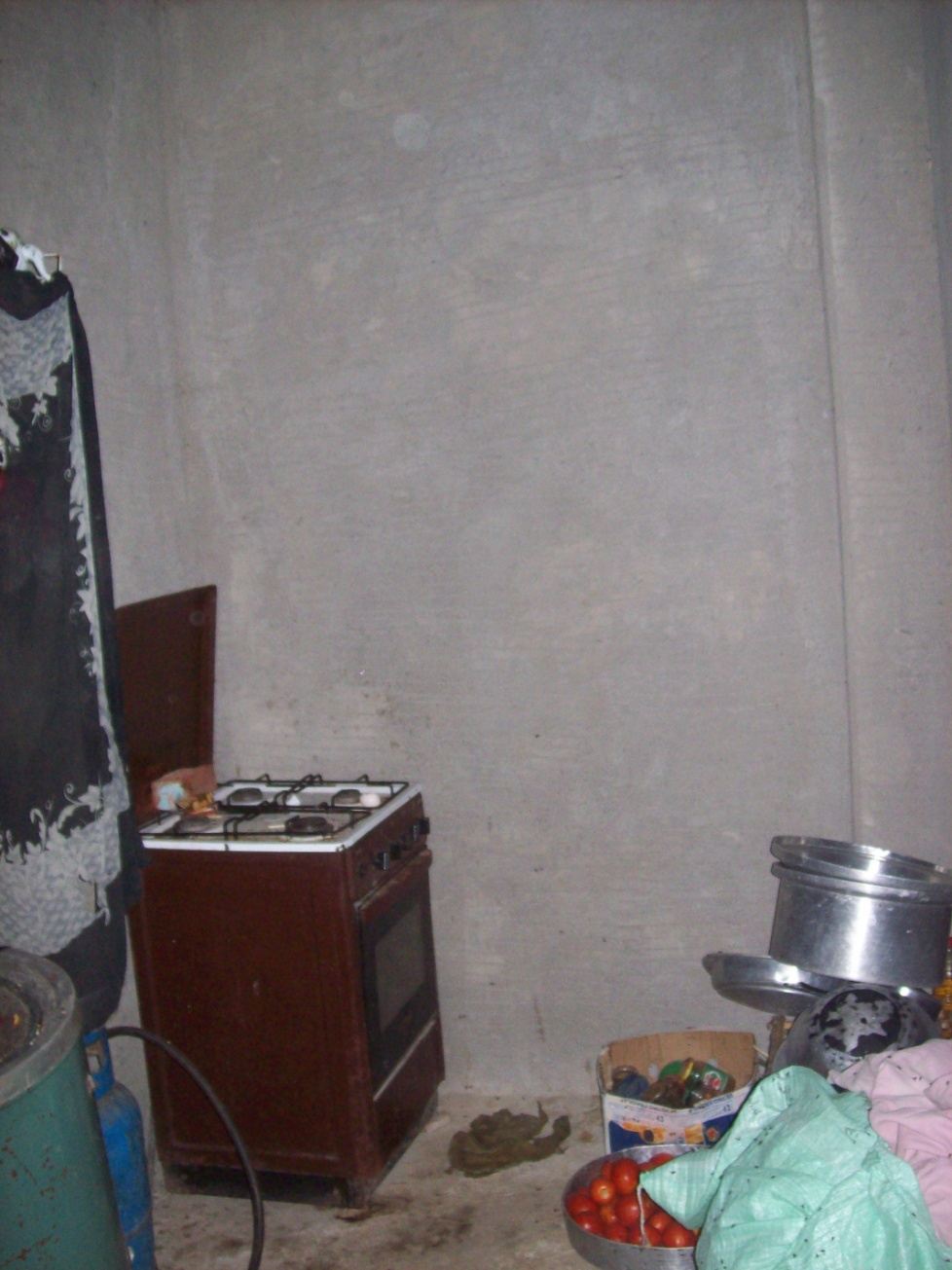 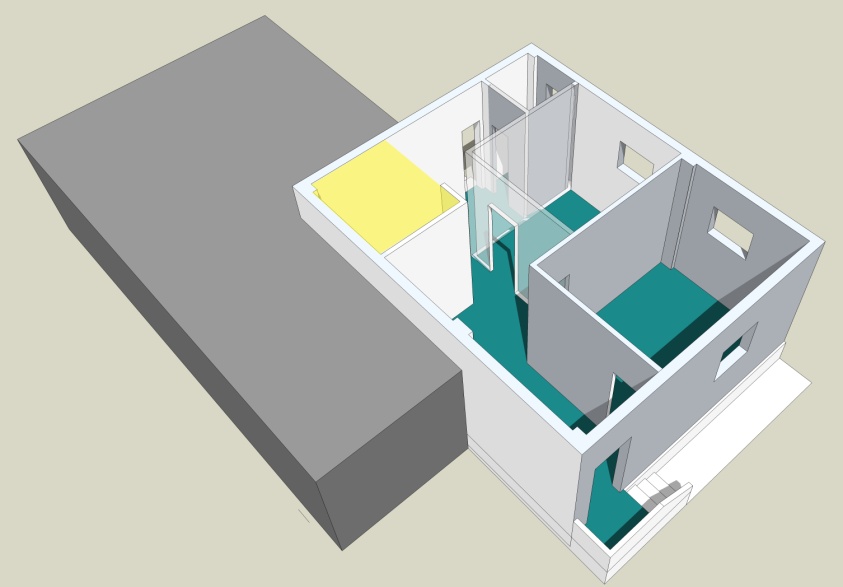 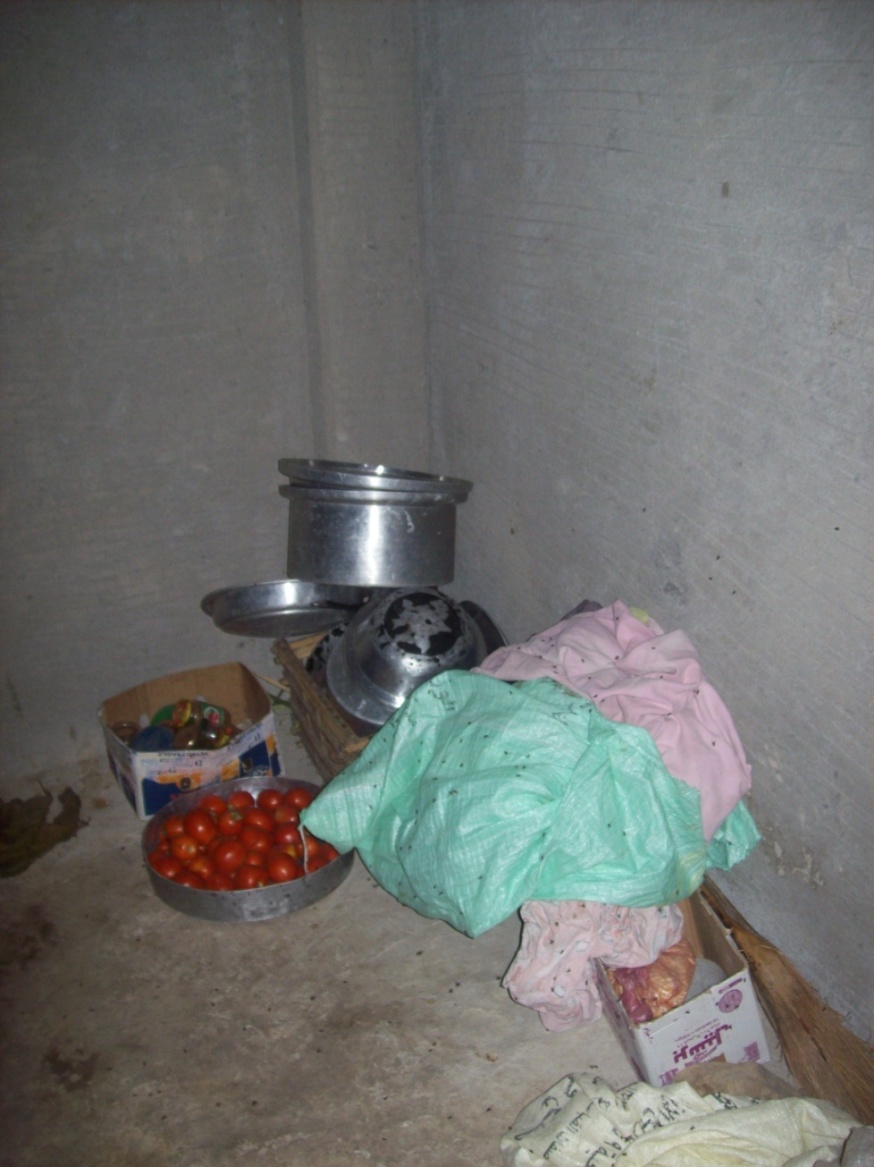 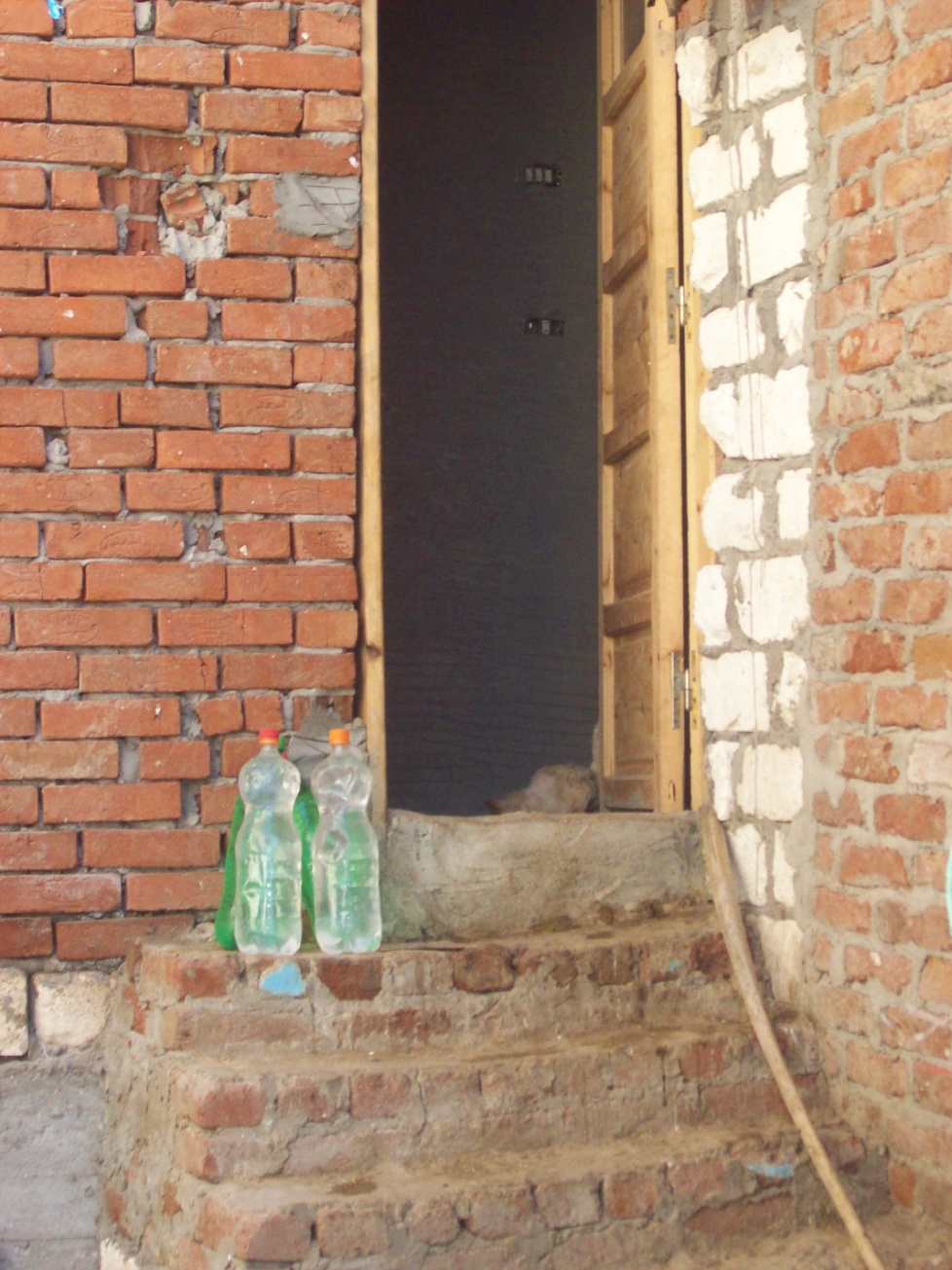 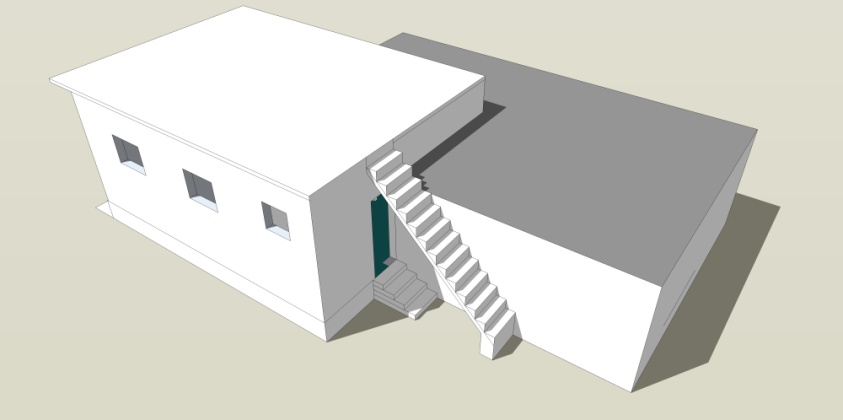 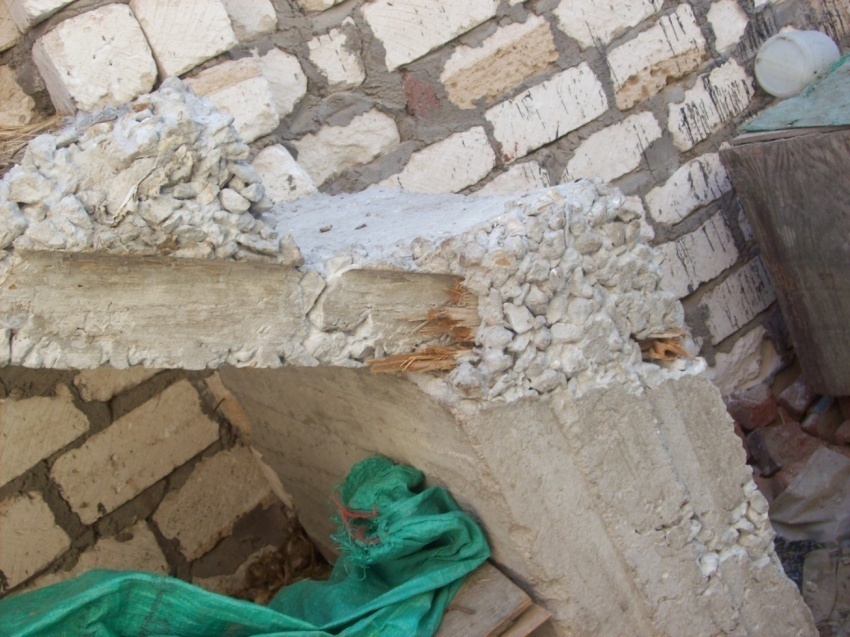 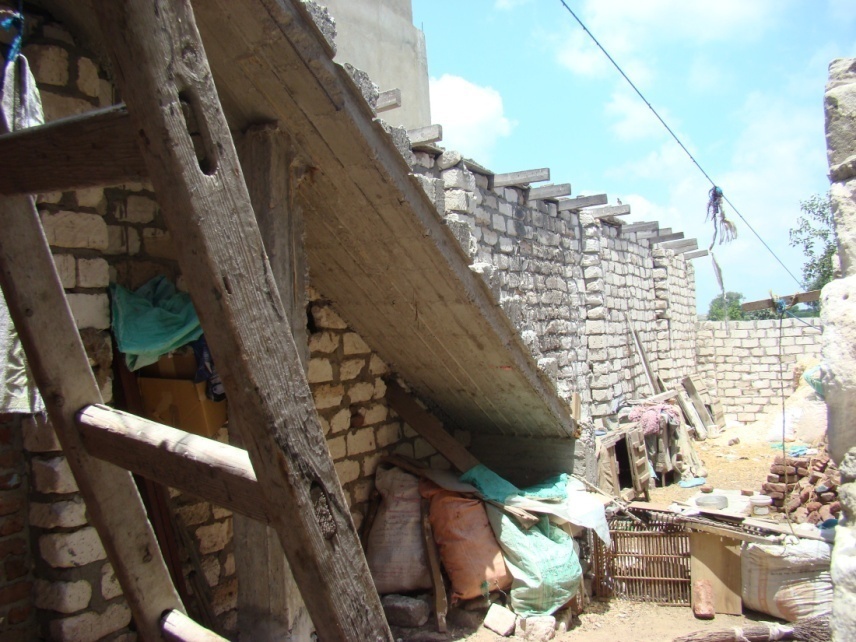 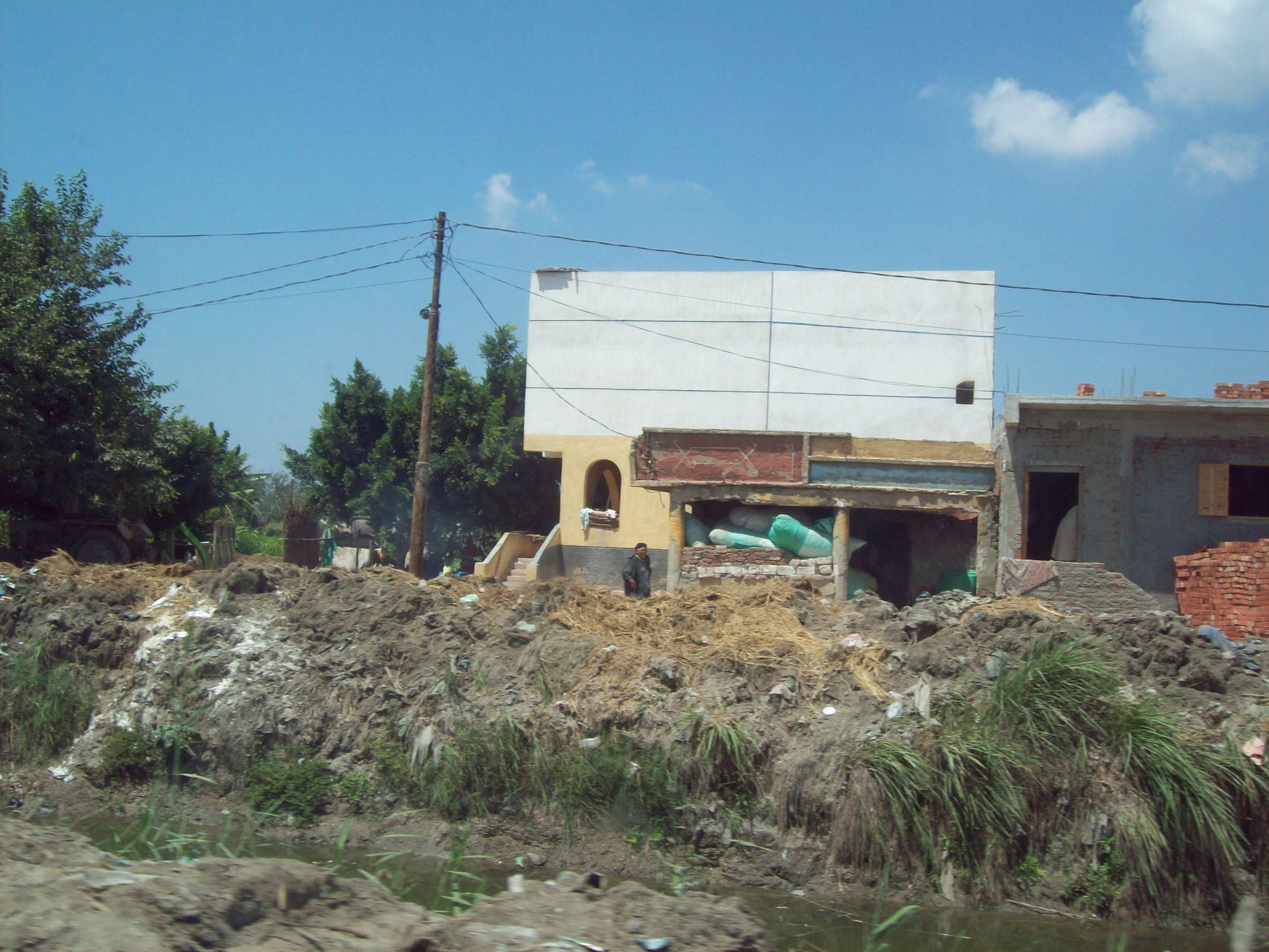 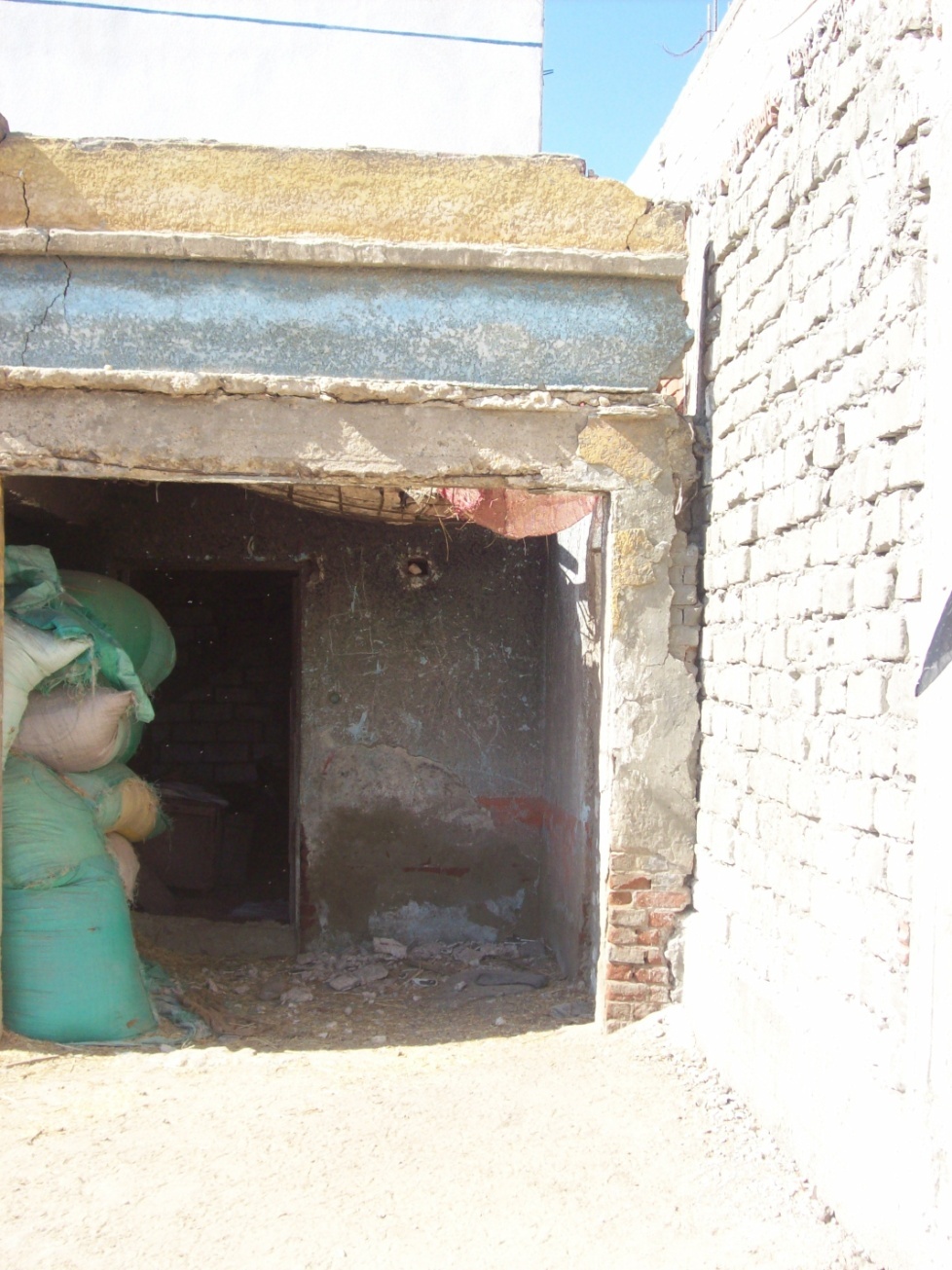 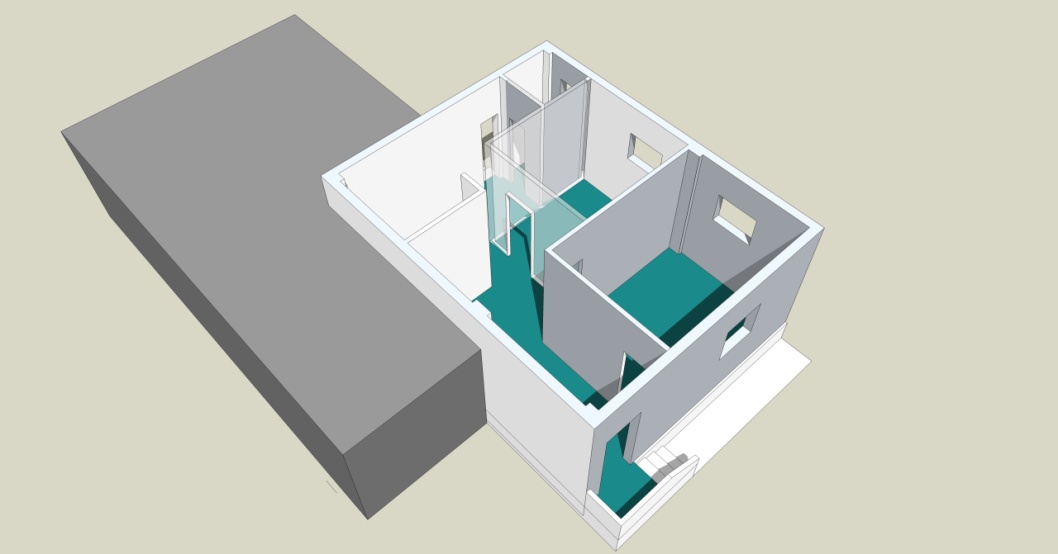 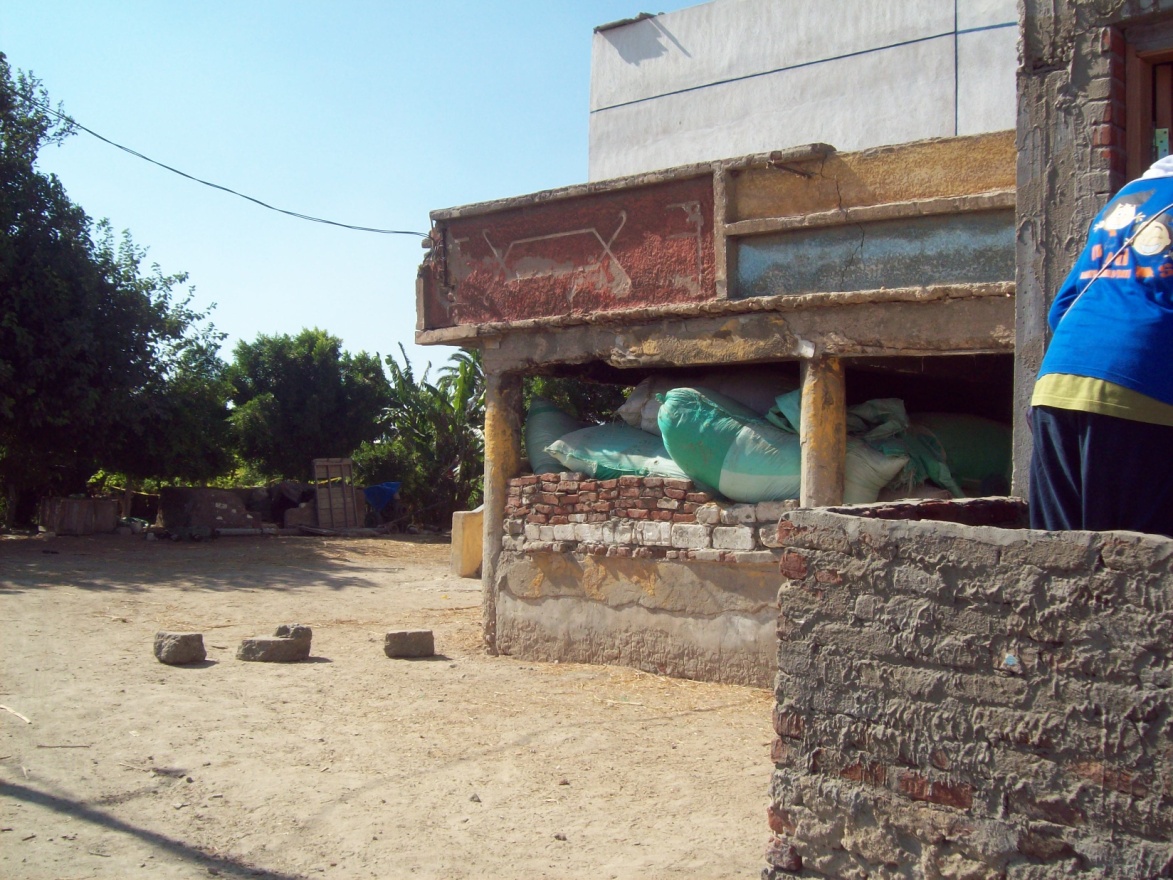 بيت العيله
Family.home009@gmail.com
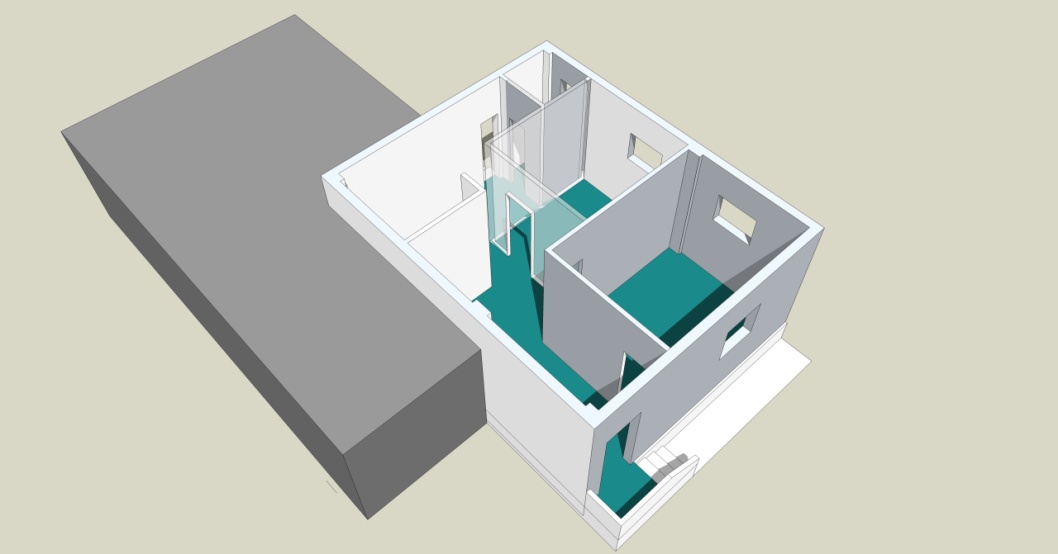 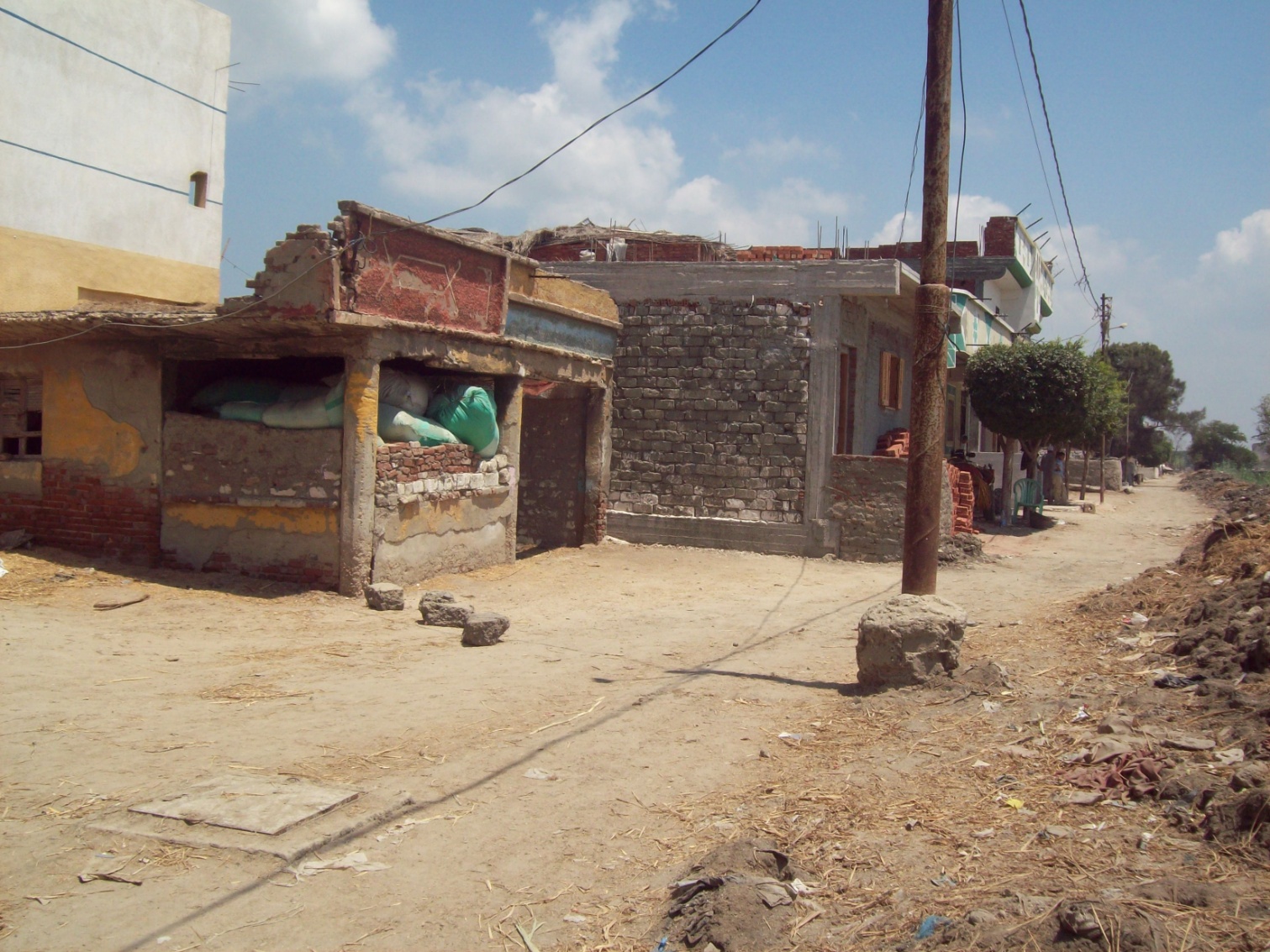 بيت العيله
التنميه
تنميه عمرانيه
تنميه مجتمعيه
الخدمات السباكة و الكهرباء
الكتله المبنيه
البنيه الاساسيه
وضع خطة اجتماعيه اقتصاديه
دراسه الجوانب الاقتصاديه
دراسه الجوانب الاجتماعيه
Family.home009@gmail.com
بيت العيله
Family.home009@gmail.com
احتياجات اجتماعية :
توفير مصدر دخل ثابت 
عمل نشاط لتجميع أهل القرية
رعاية طبية للبنت ذات الاحتياجات الخاصة
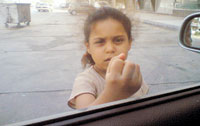 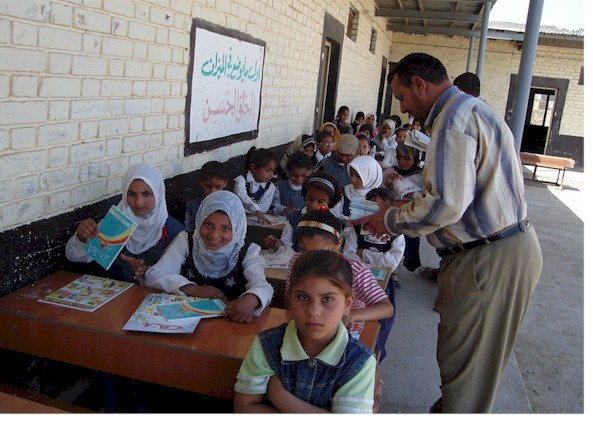 الارتقاء بالاطفال من الناحيه الاجتماعيه و التعليميه
بيت العيله
Family.home009@gmail.com
احتياجات عمرانيه :
- بناء دروة من الطوب بطول 30 متر – عرض 20 سم – ارتفاع 1 متر
- عزل السطح بمساحة 56 متر
- عزل السطح بمساحة 56 متر
- بياض خارجى للواجهات 45 متر
- بياض خارجى للواجهات 45 متر
- بياض داخلى للغرف 250 متر
- بياض داخلى للغرف 250 متر
- فتح شباكين (فى المطبخ – الاستقبال)
- فتح شباكين (فى المطبخ – الاستقبال)
- تبليط الأرضيات
- تبليط الأرضيات
بيت العيله
Family.home009@gmail.com
المواد اللازمه لبناء سور السطح و اعمال البياض
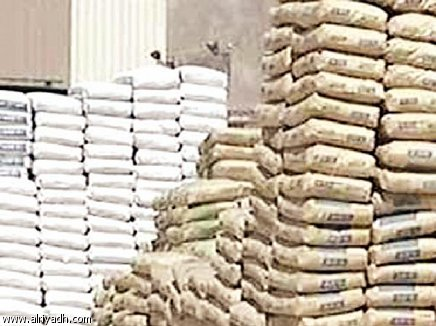 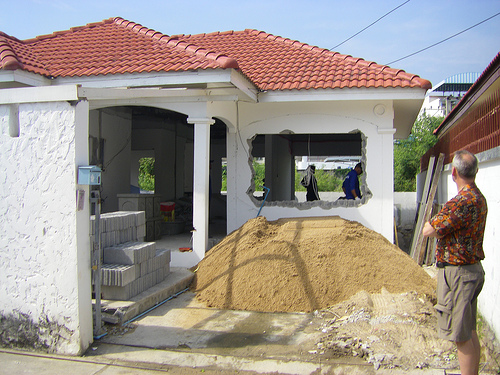 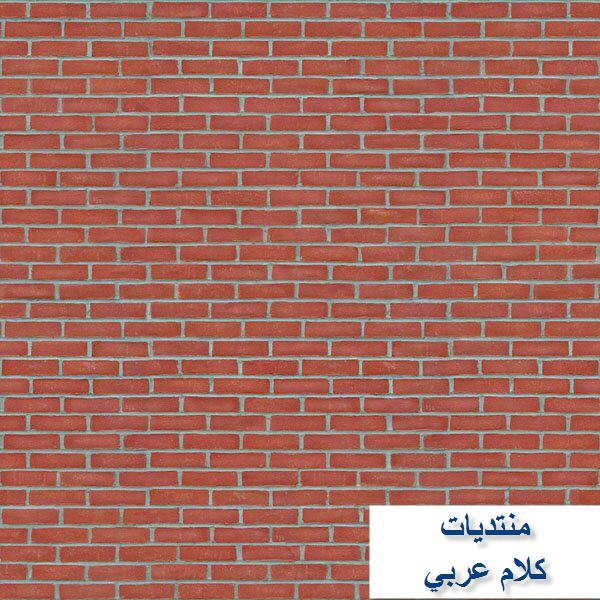 3 متر رمل
30 شكارة اسمنت
5000 طوبه
بيت العيله
Family.home009@gmail.com
المواد اللازمه لاستكمال الخدمات الرئيسيه
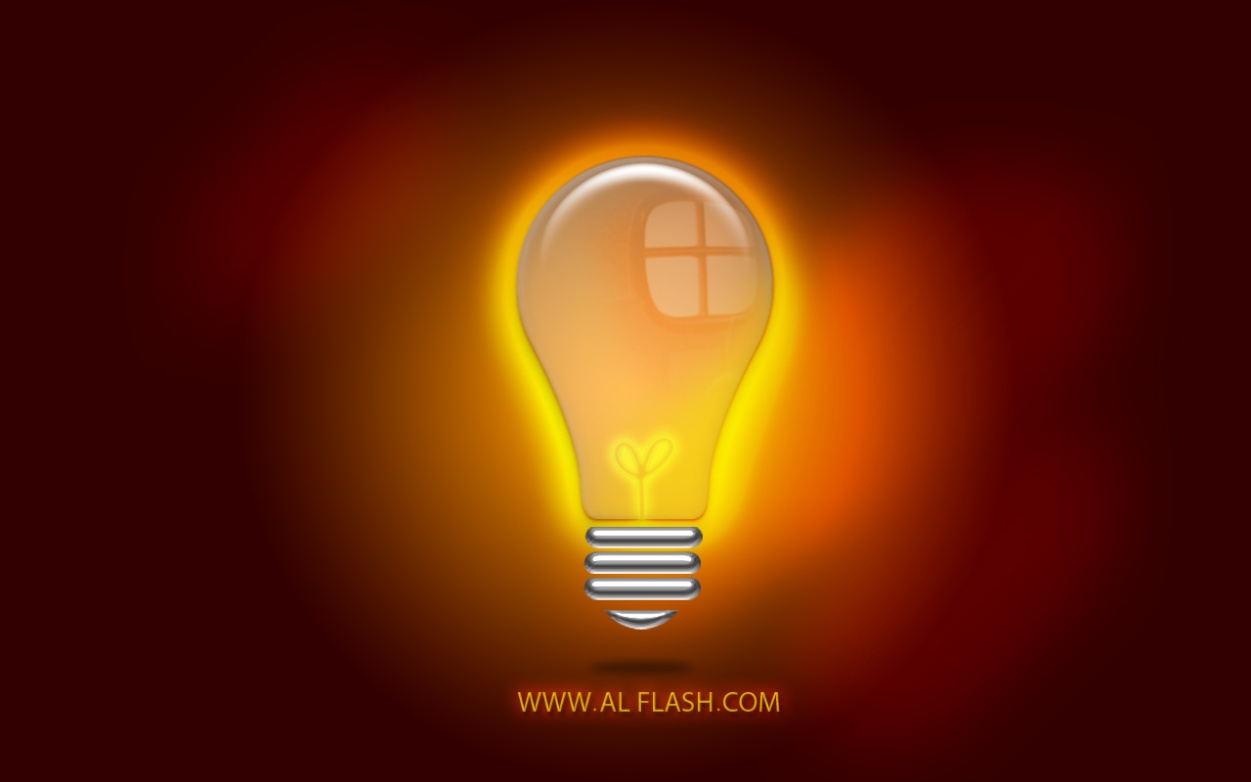 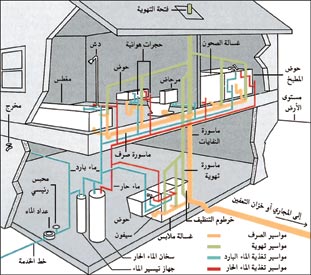 اعمال الكهرباء
اعمال السباكة
بيت العيله
Family.home009@gmail.com
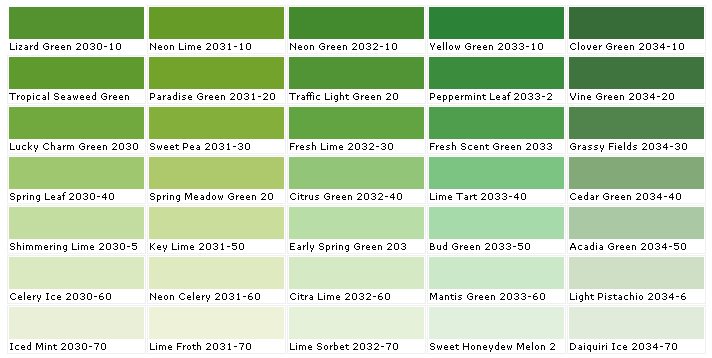 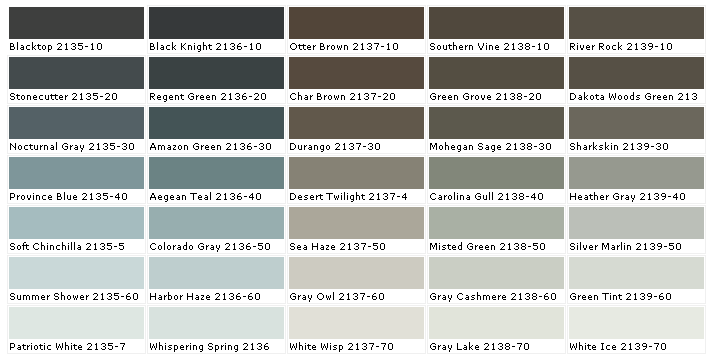 الدهانات
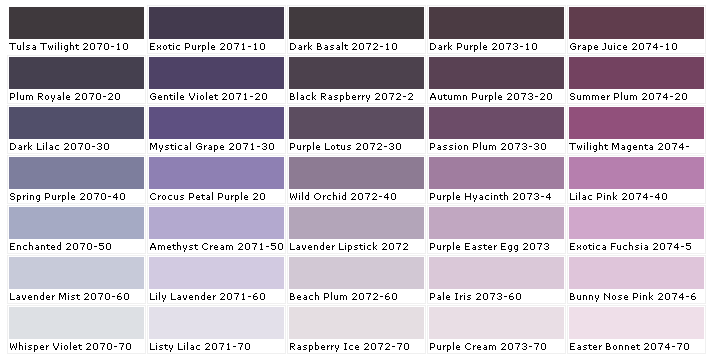 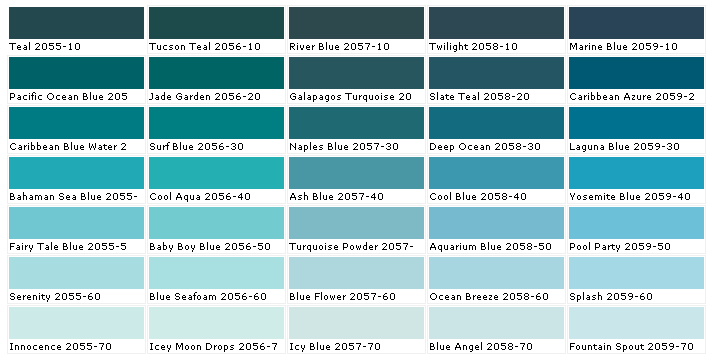 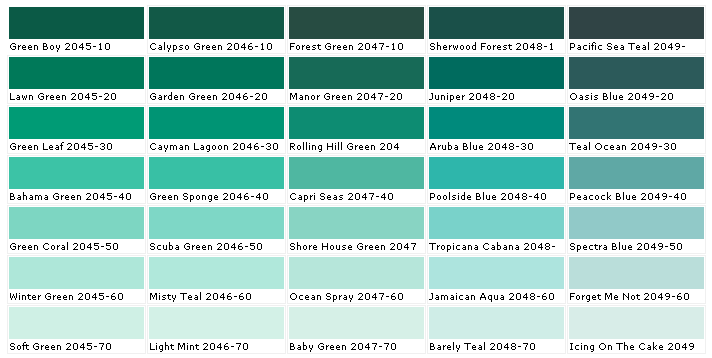 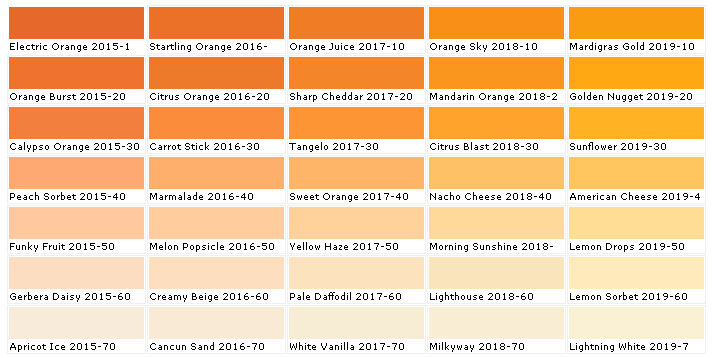 بيت العيله
Family.home009@gmail.com
اليوم الاول فى تنفيذ المشروع
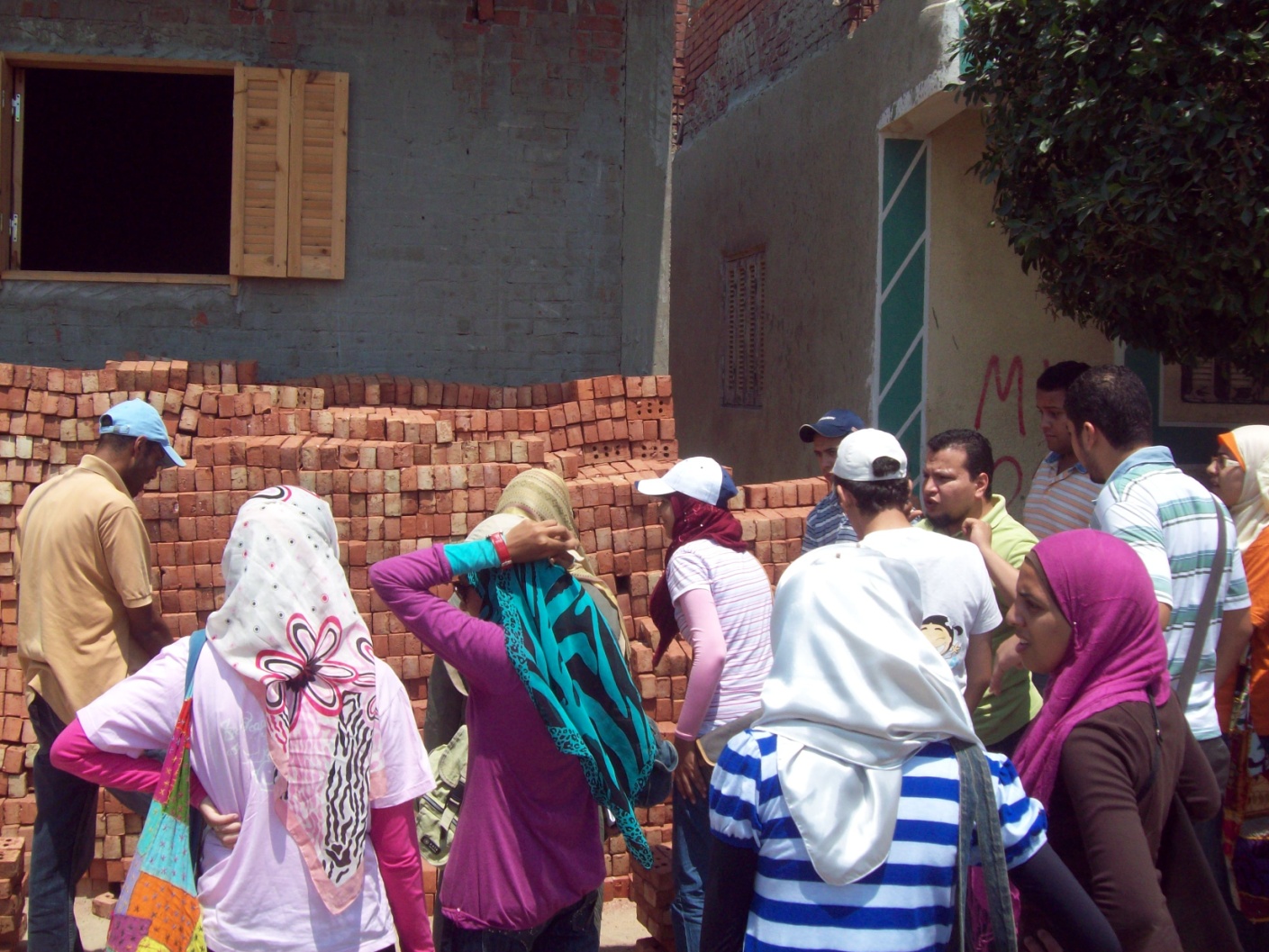 تشوين الطوب
بيت العيله
Family.home009@gmail.com
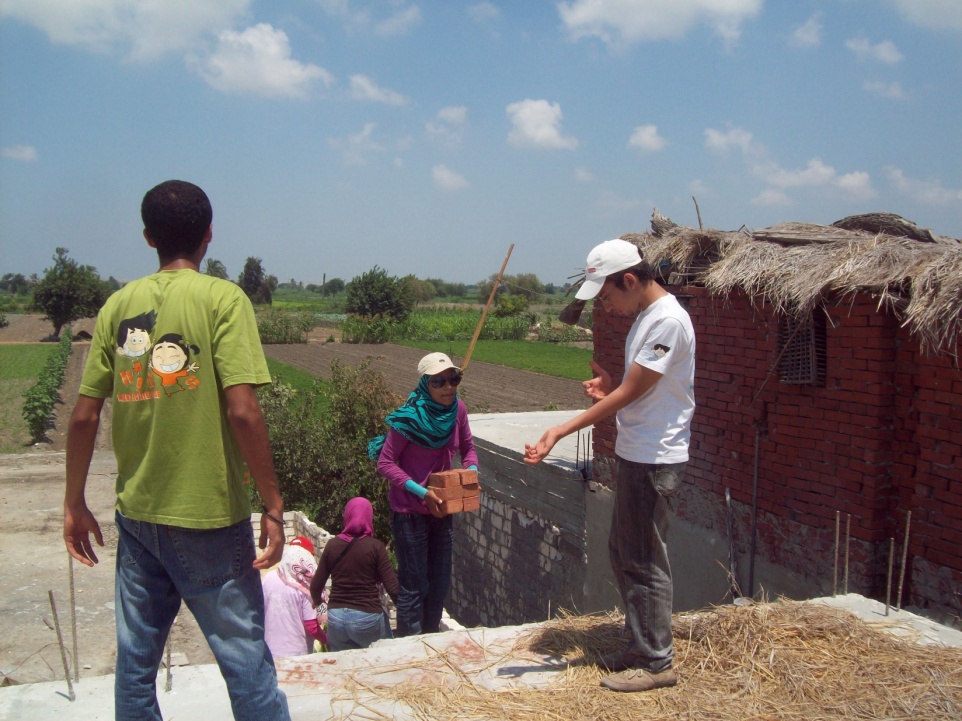 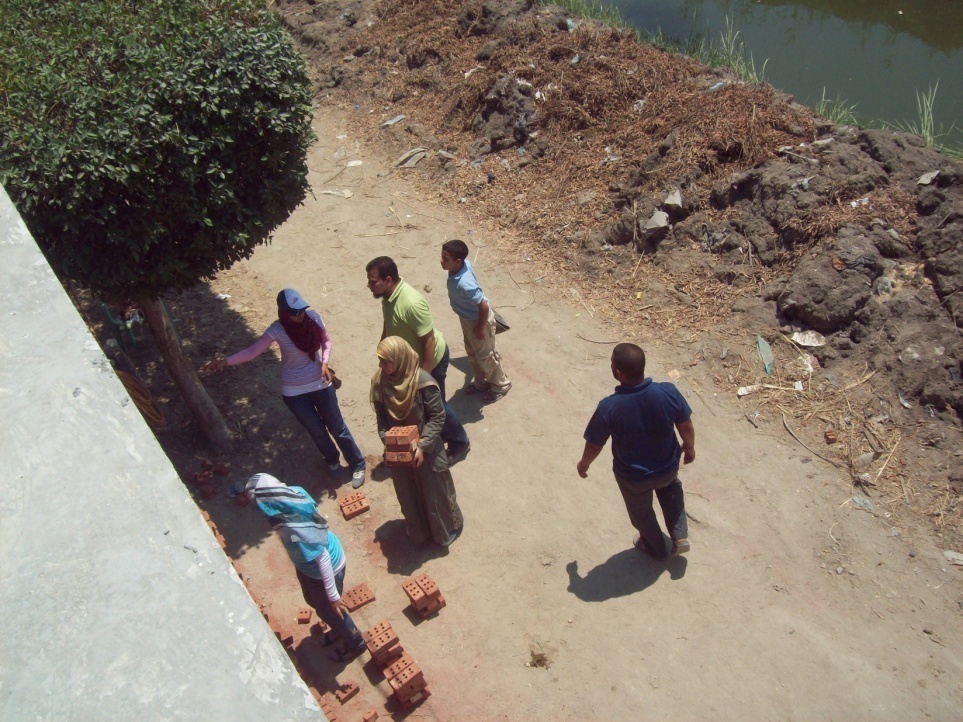 بيت العيله
Family.home009@gmail.com
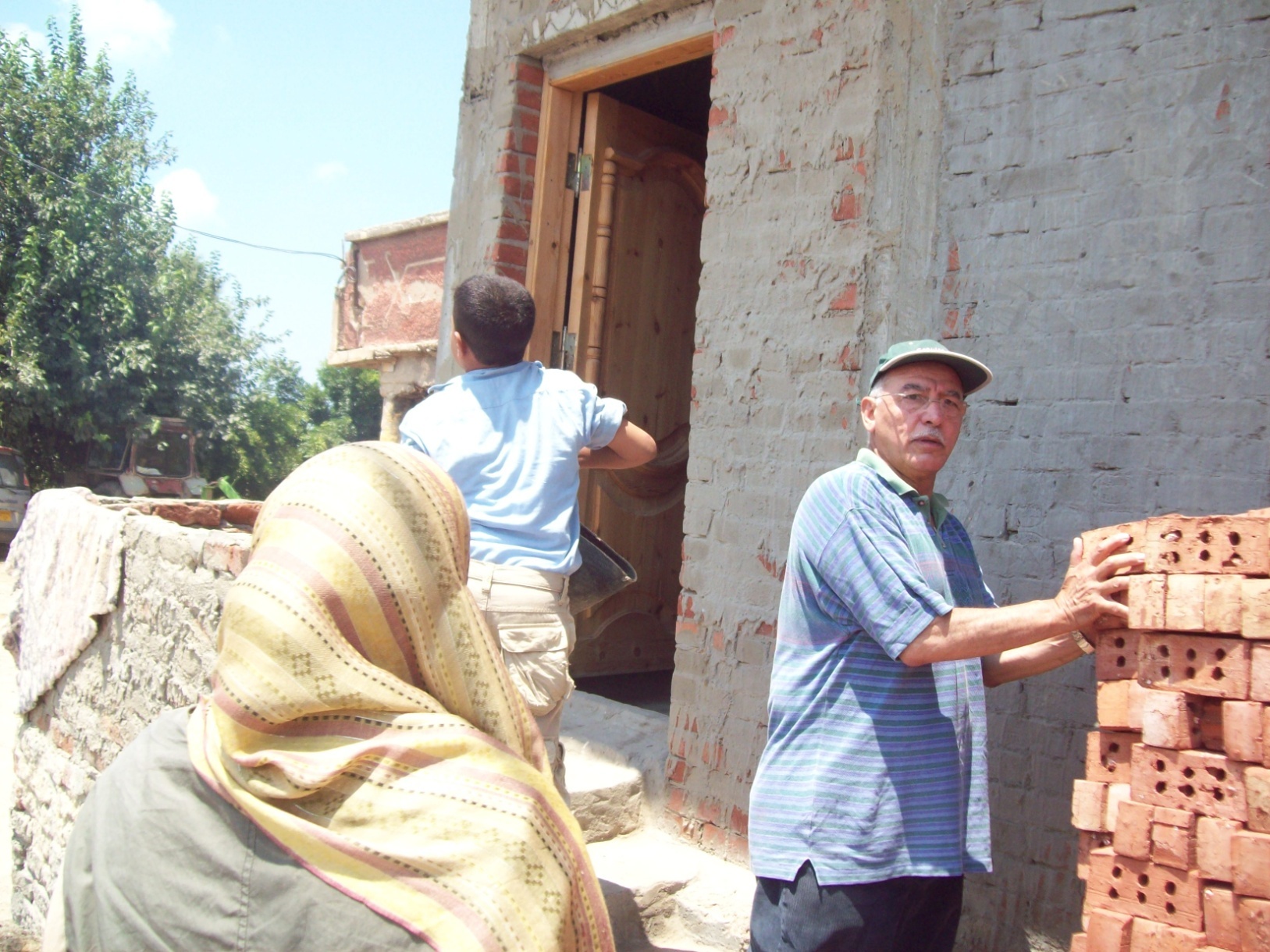 بيت العيله
Family.home009@gmail.com
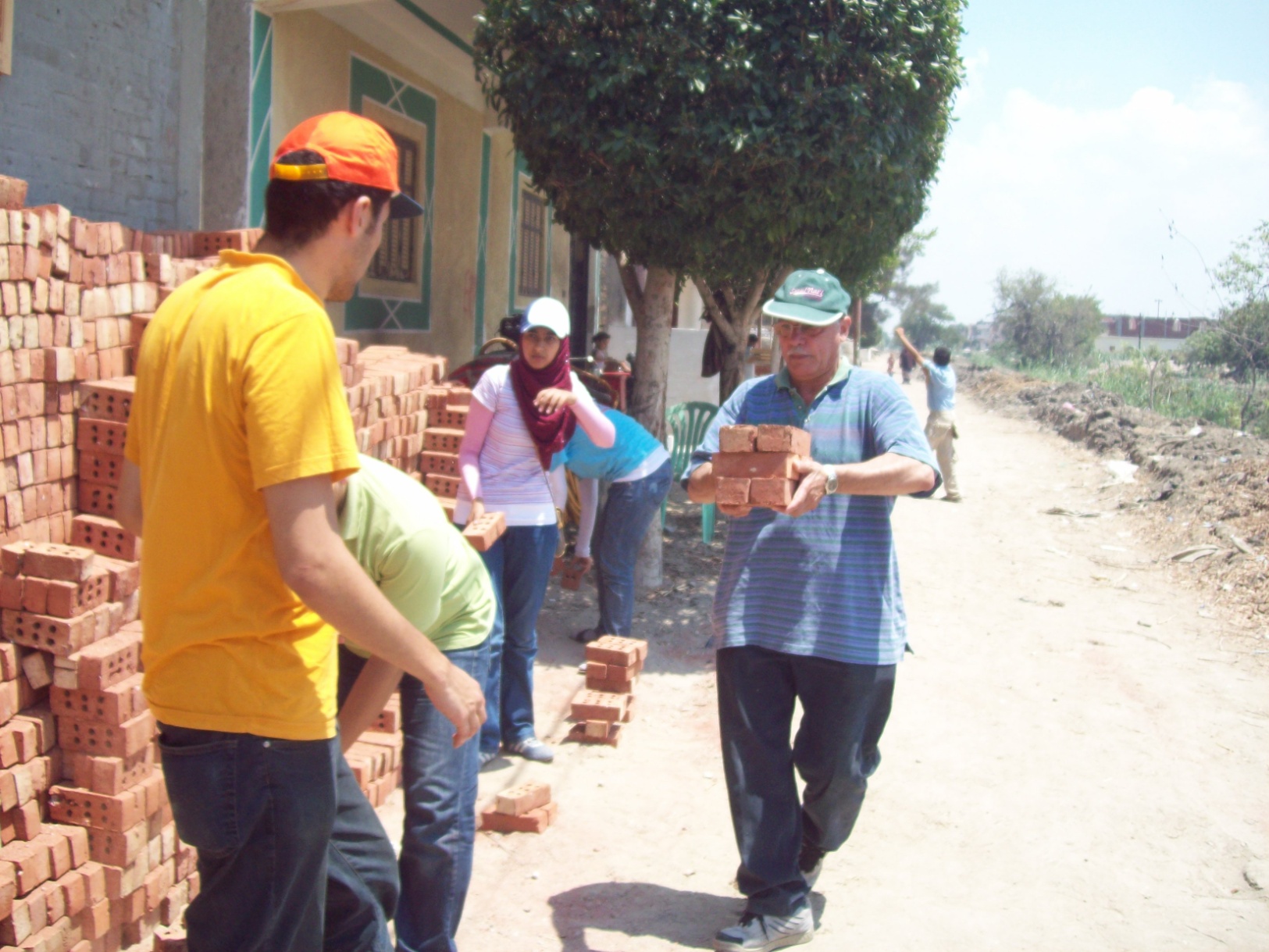 بيت العيله
Family.home009@gmail.com
التفاعل مع اهل القريه
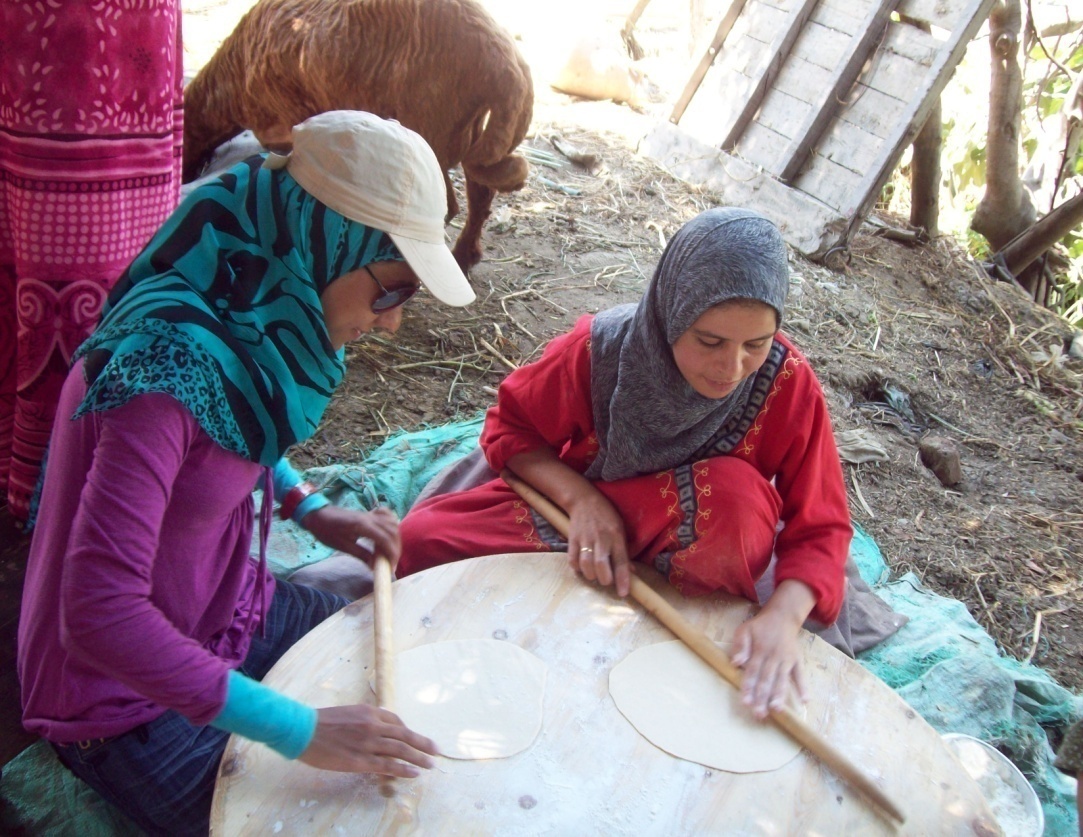 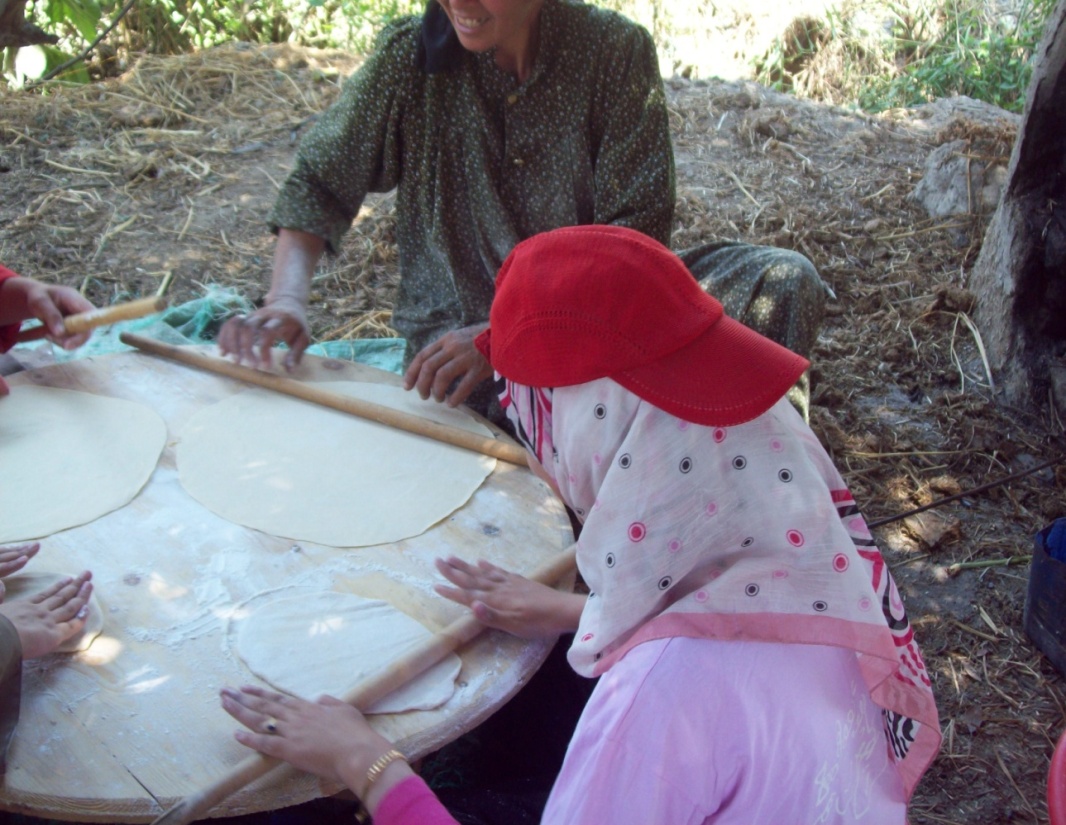 بيت العيله
Family.home009@gmail.com
التفاعل مع اهل البيت
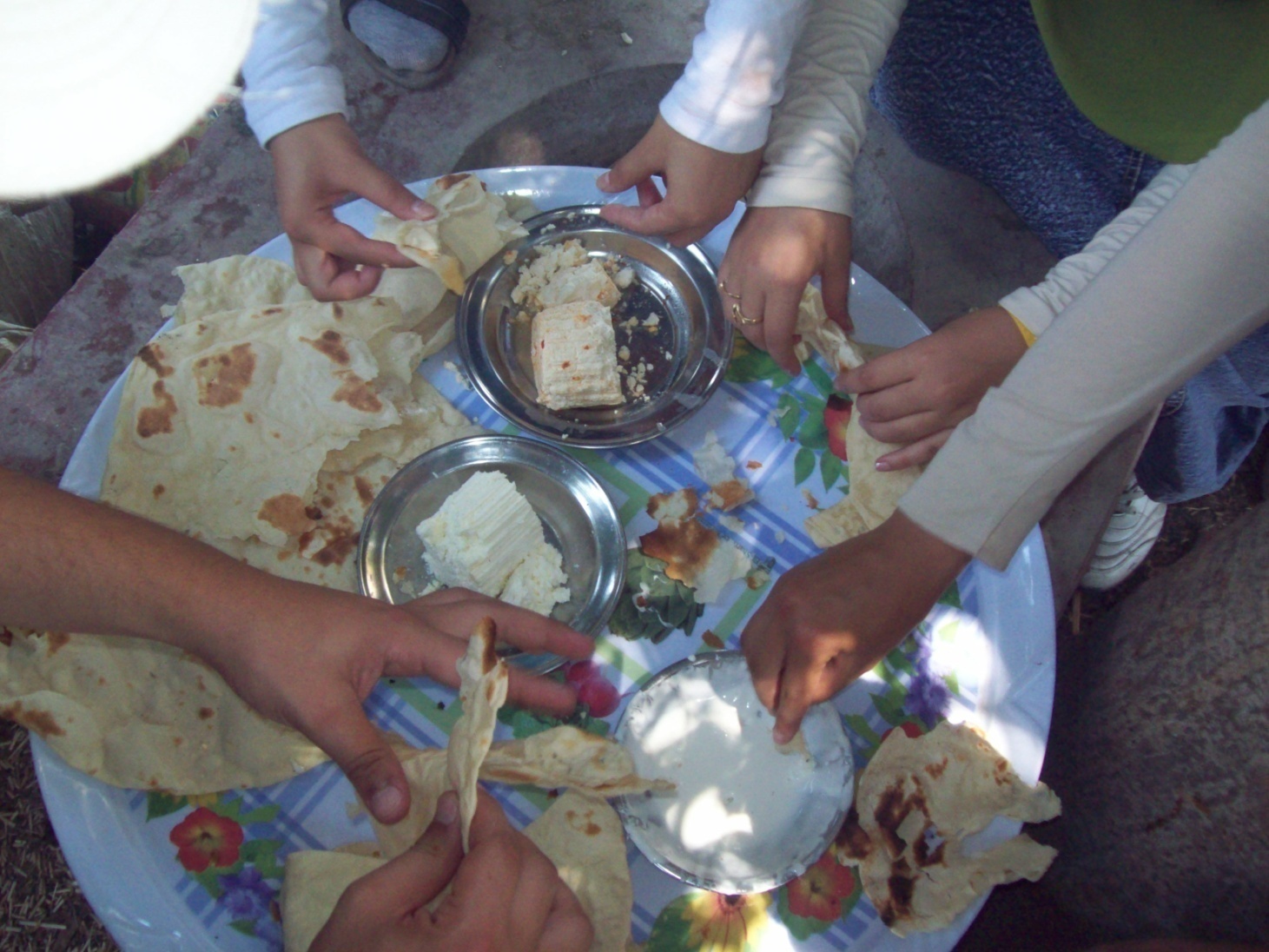 بيت العيله
بالمساعدة فى الحصول على المواد و الخامات اللازمه
بالافكار و الجهد
انجاز المهام المفروضه
التصميم
الاتصال بالمسئولين عن اتمام المهام و المشاركة او المساهمة ببعض الطلبات و الخامات اللازمه لاتمام المشروع فى المرحله الاولى
Family.home009@gmail.com
كيف يمكن ان تساعدنا؟
بيت العيله
كيف يمكن ان تتصل بنا؟
Family.home009@gmail.com
بيت العيله Facebook event :
بيت العيله
family.home009@gmail.com
بيت العيله Facebook event :
Presented by : DWSHA team